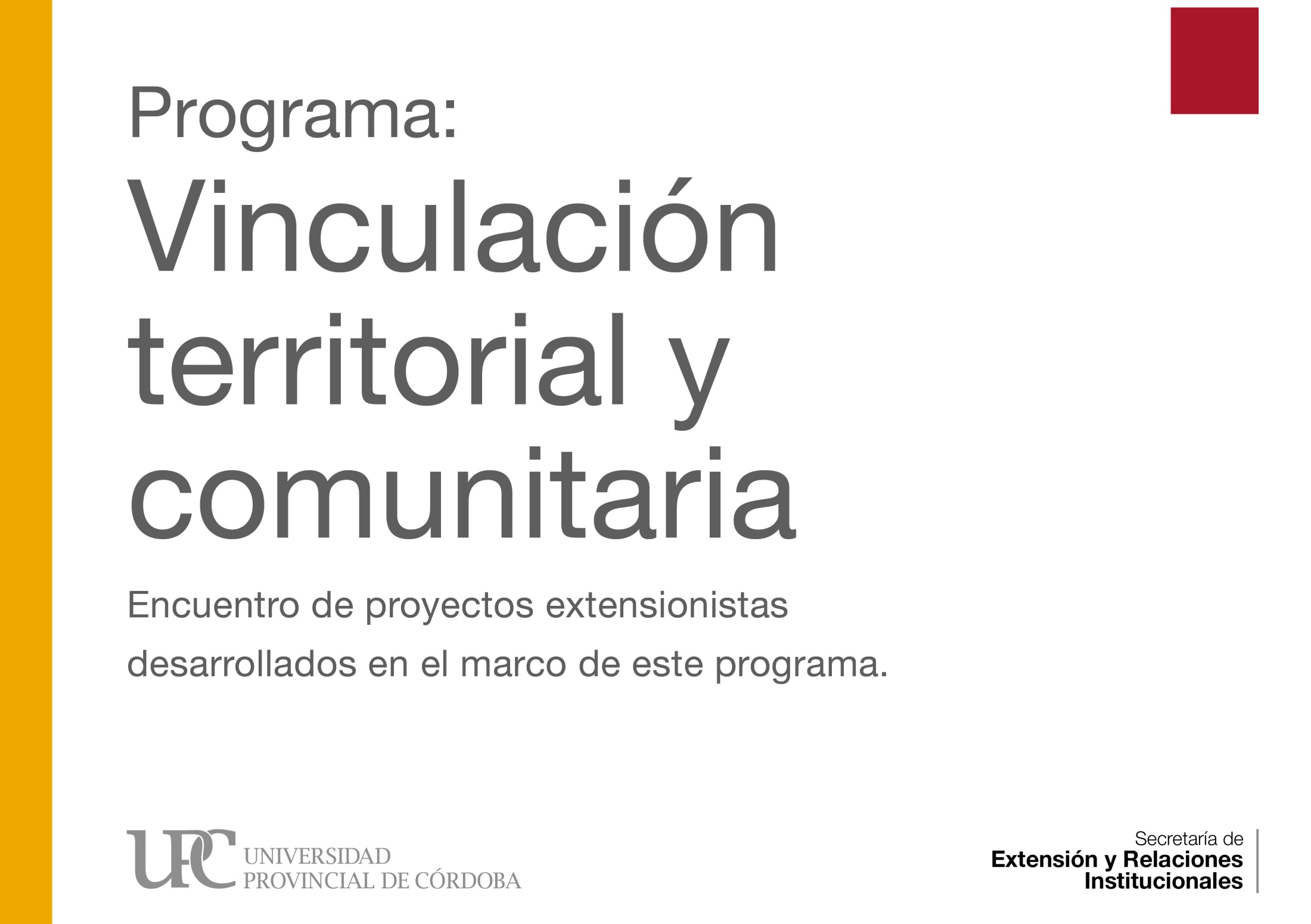 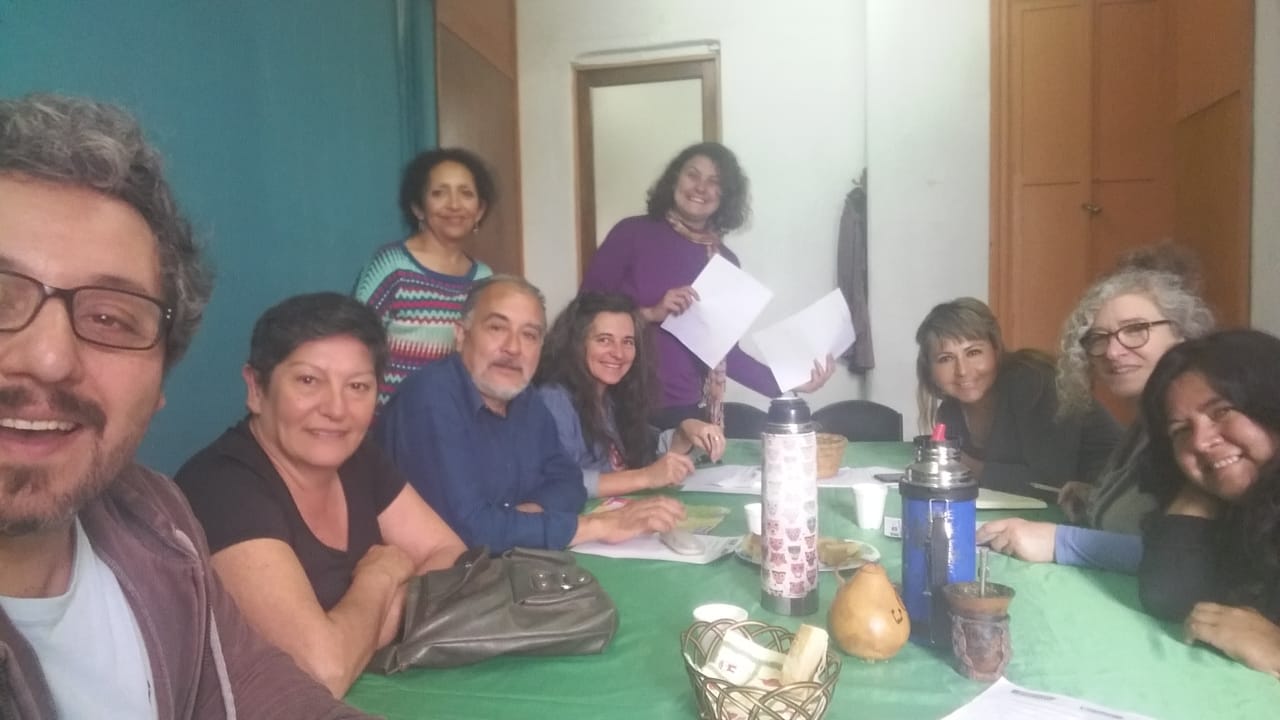 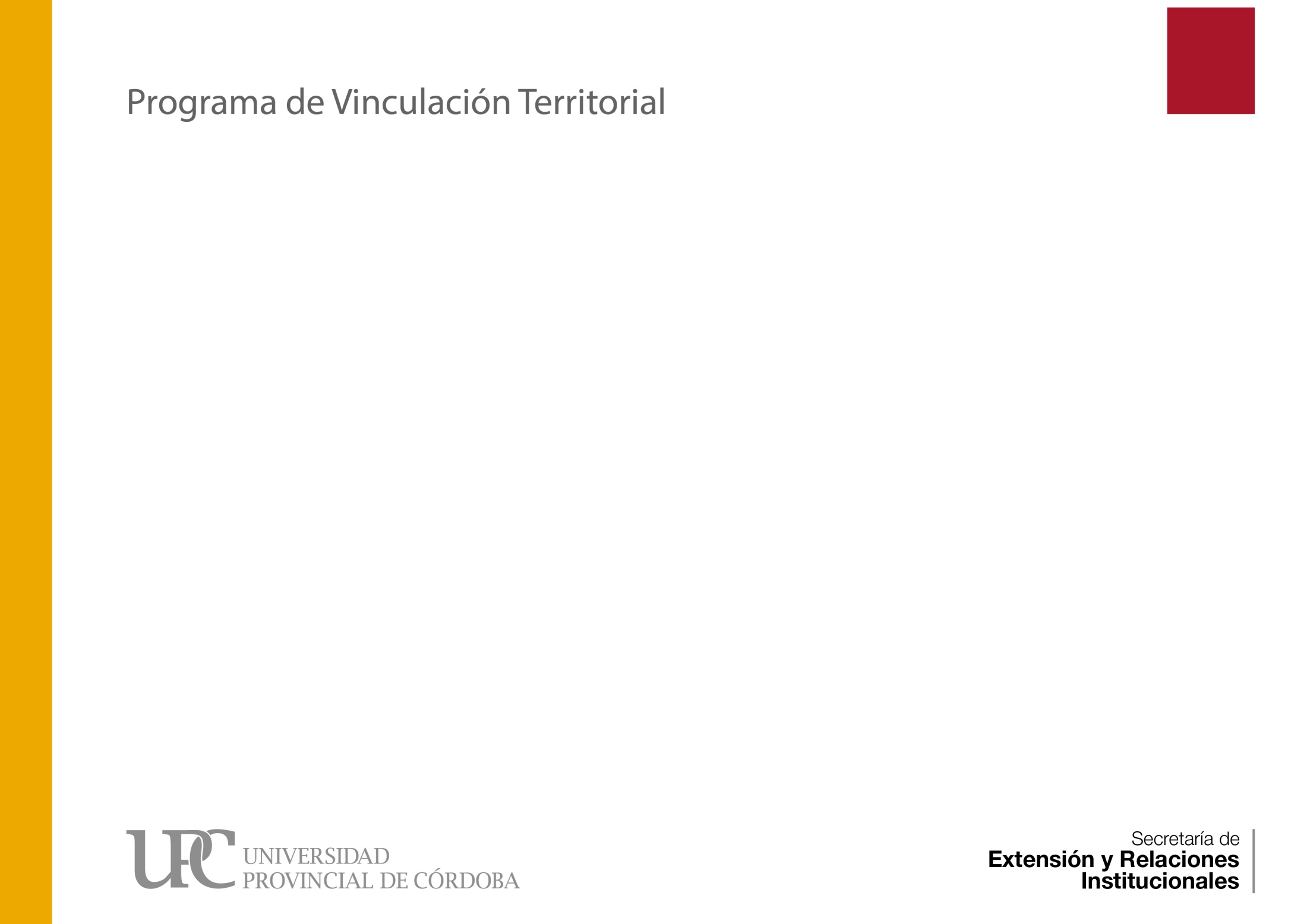 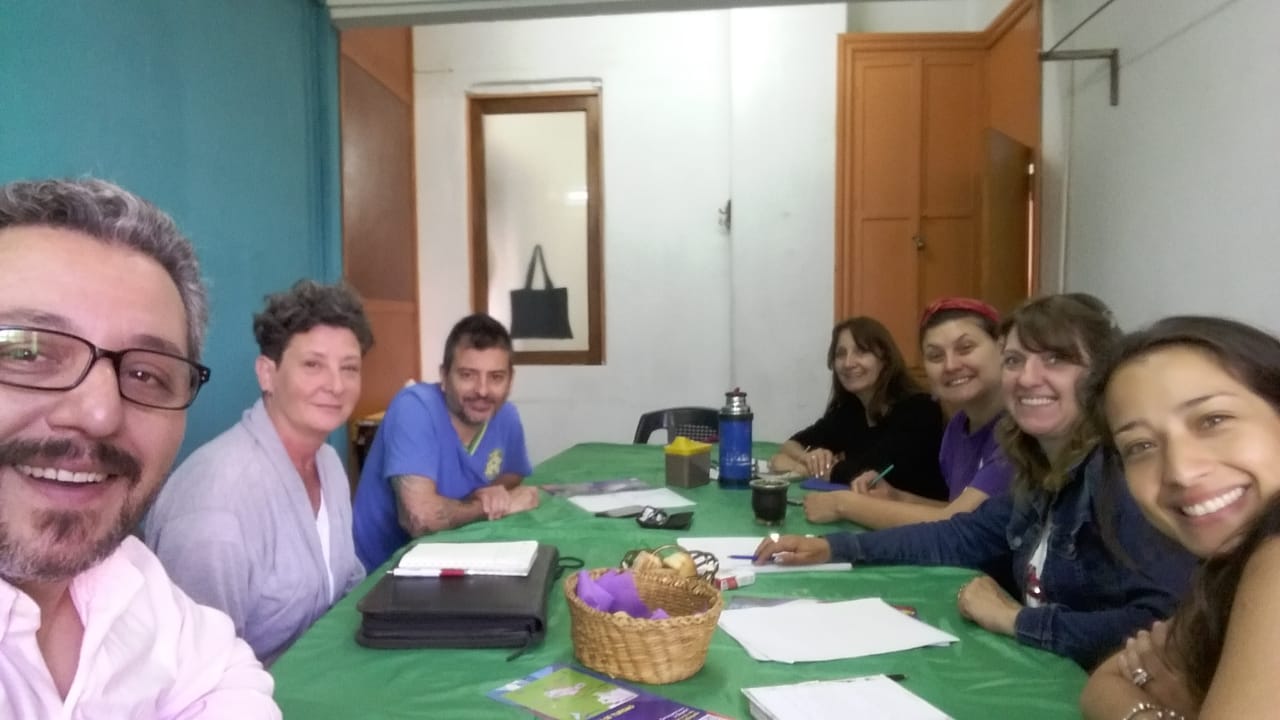 Identidad local en articulación multidisciplinaria.
Programa “Nono ES-Cultura” y 
“Unquillo ES-Cultura”
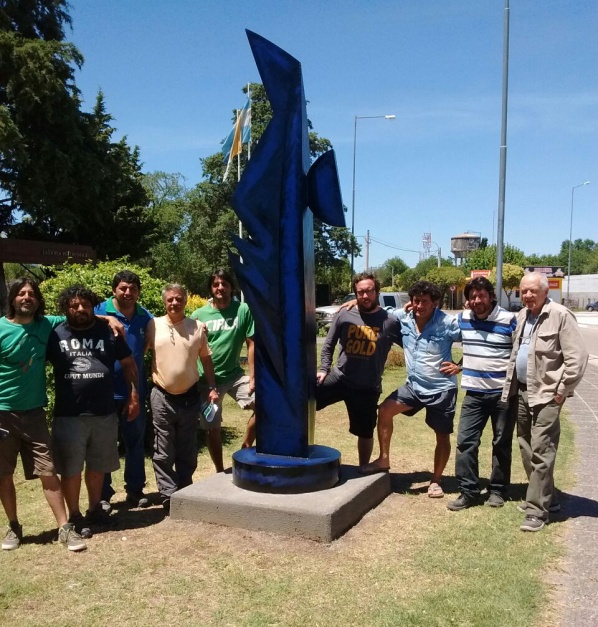 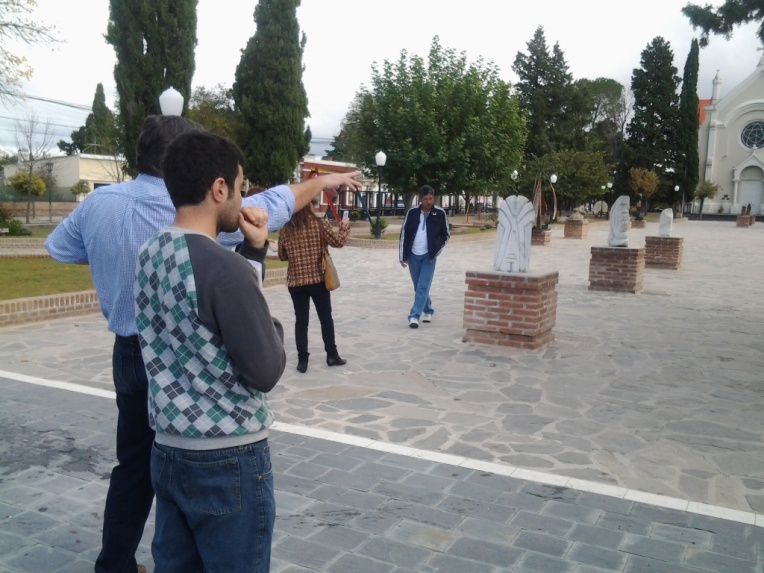 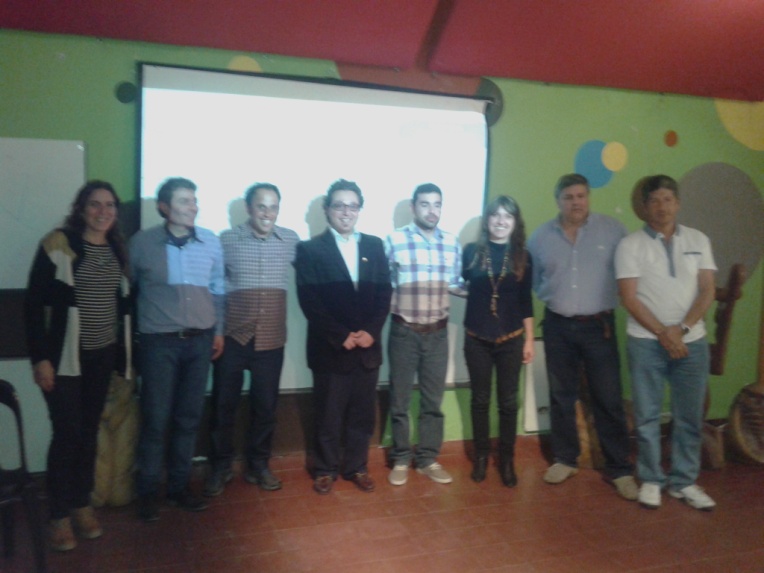 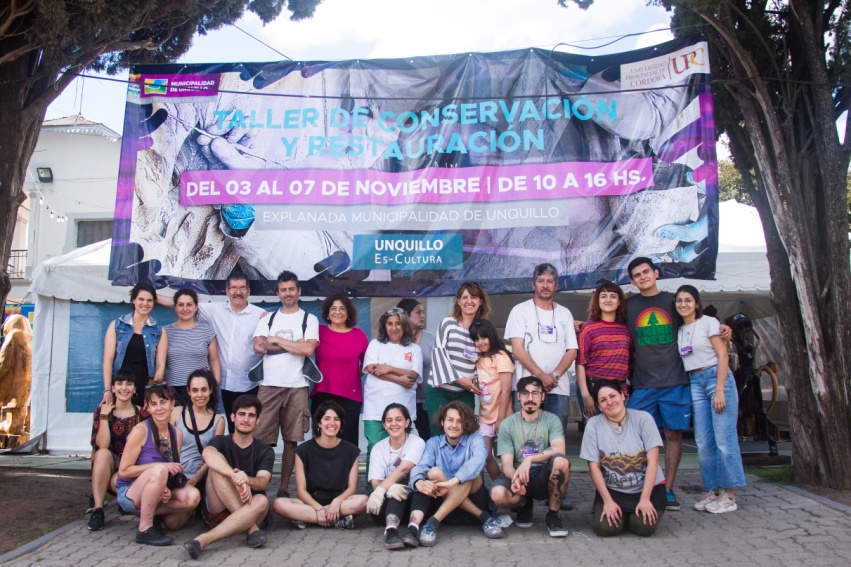 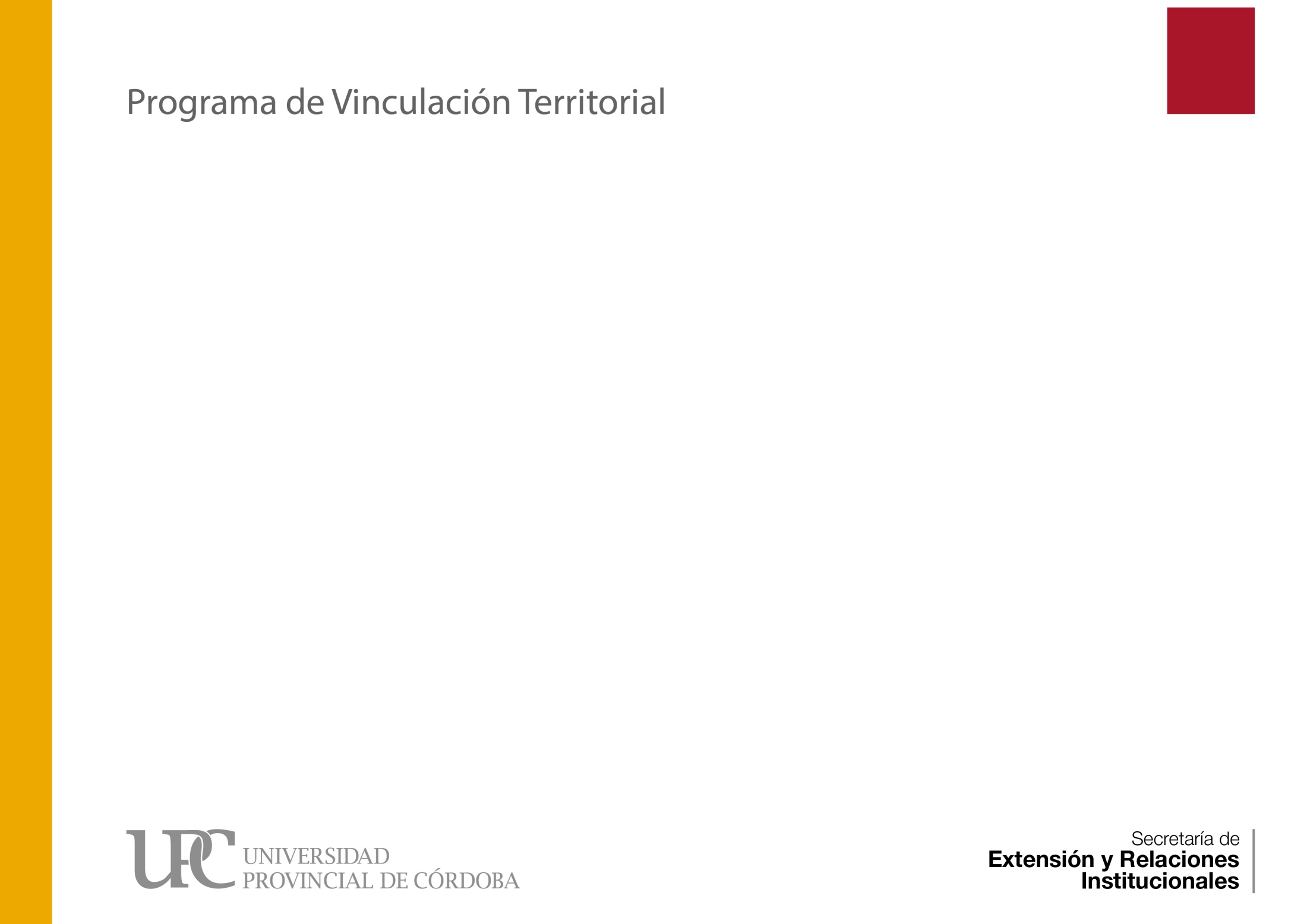 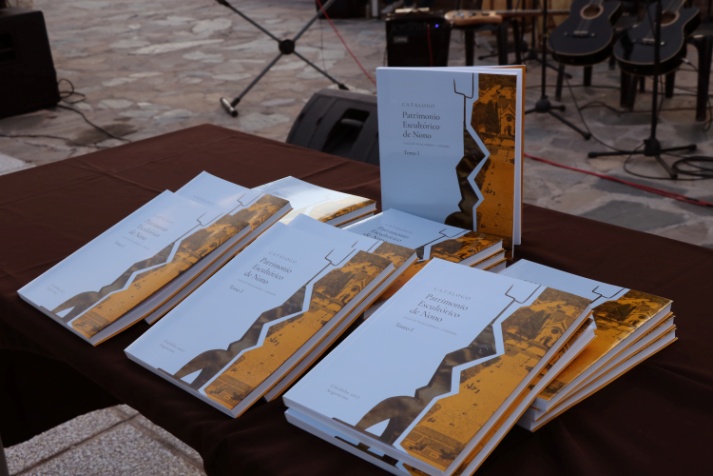 El objetivo del Programa Nono y Unquillo ES-Cultura, es potenciar la custodia del patrimonio, la conservación, rescate, restauración, inventario y catalogación del patrimonio artístico promoviendo una verdadera puesta en valor de la cultura regional unida a la difusión por medio de la publicación editorial del PA y la implementación de circuitos turísticos culturales que  conformaran un Museo a Cielo Abierto.
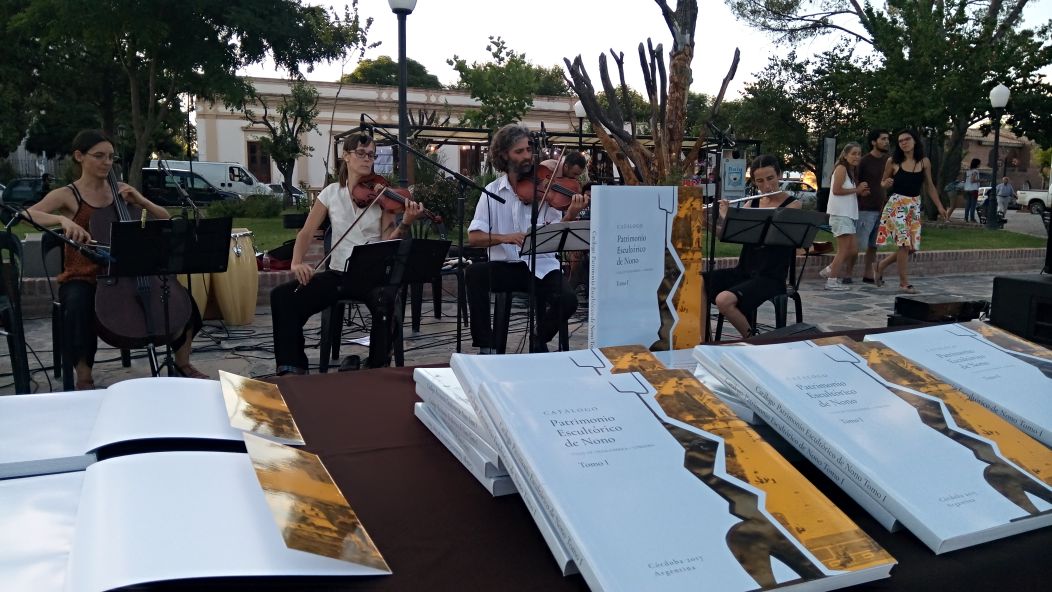 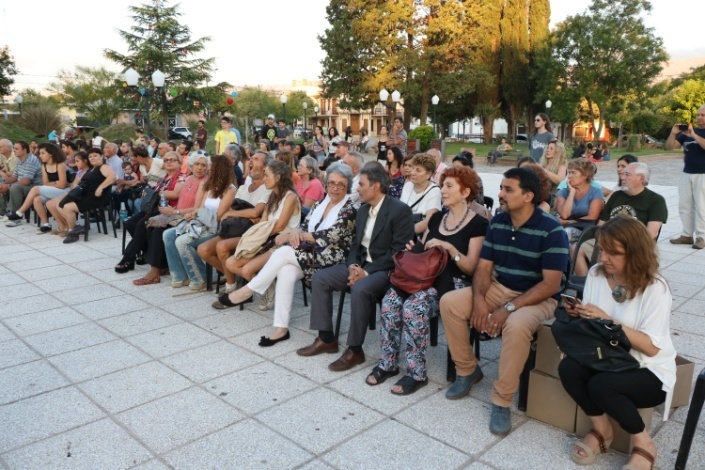 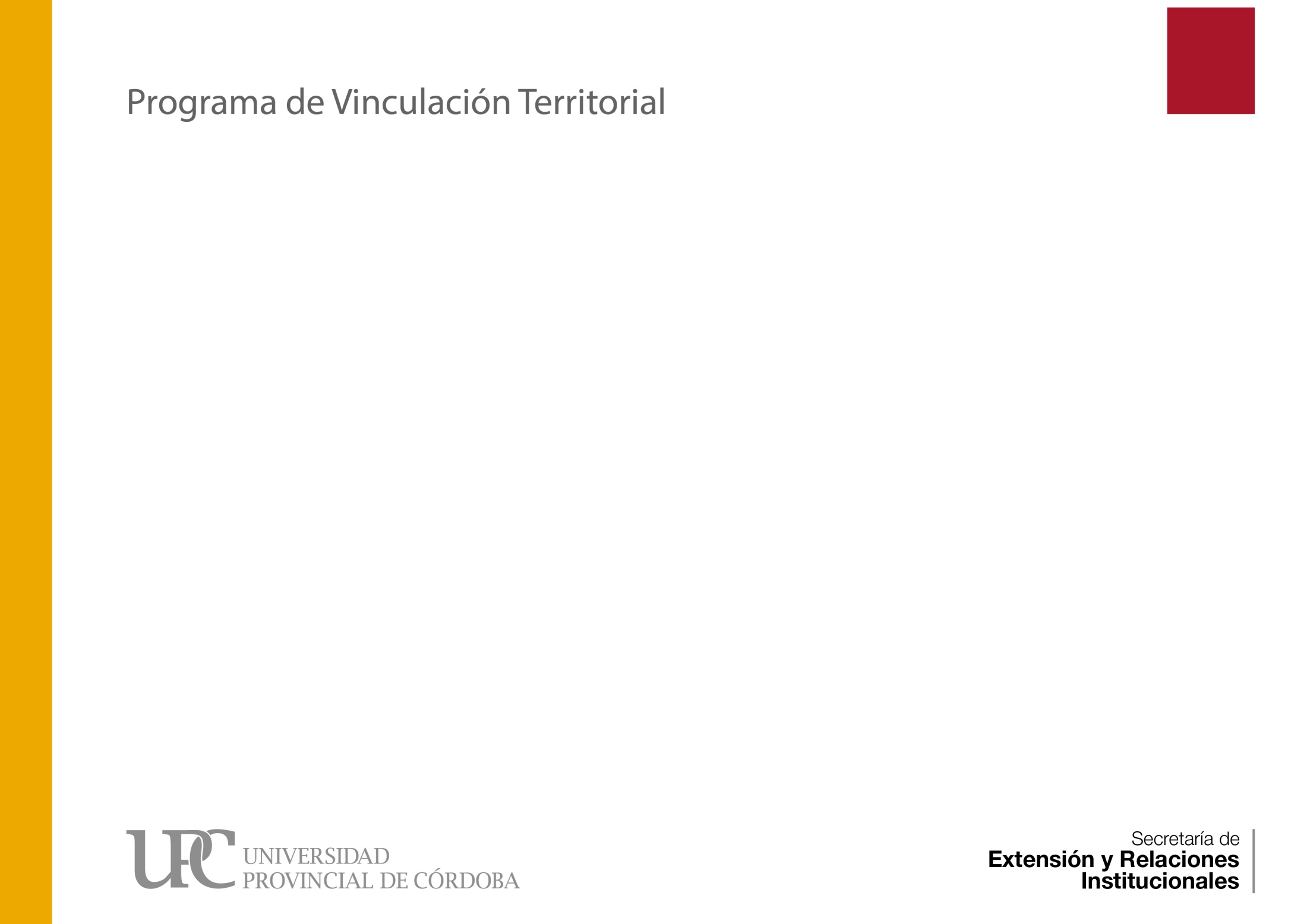 “Nono ES-Cultura”
Desde 2015
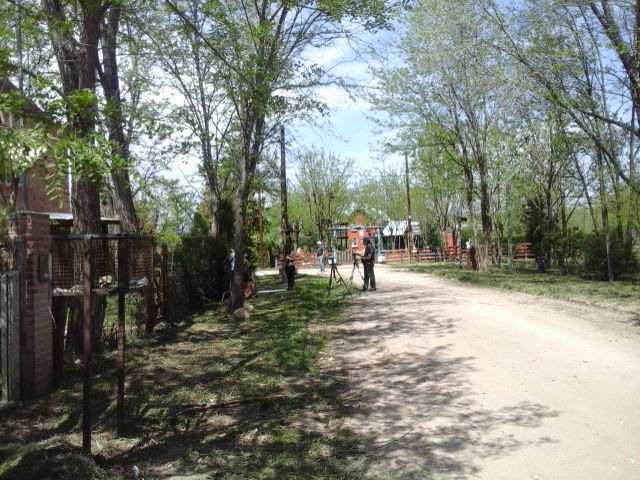 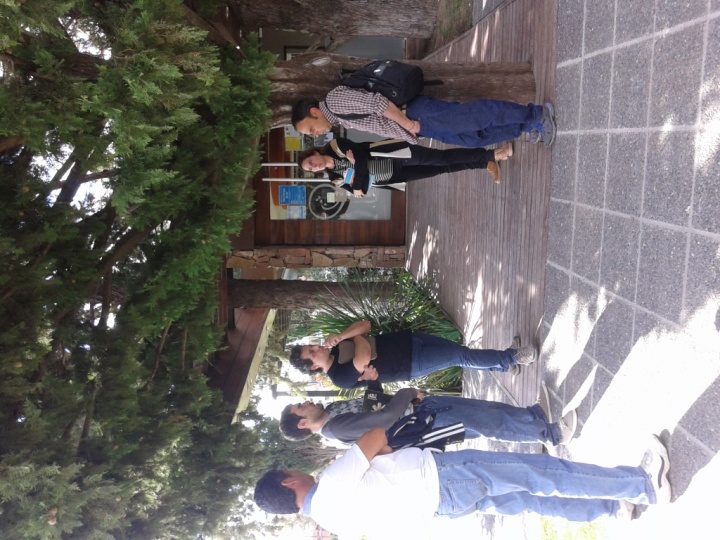 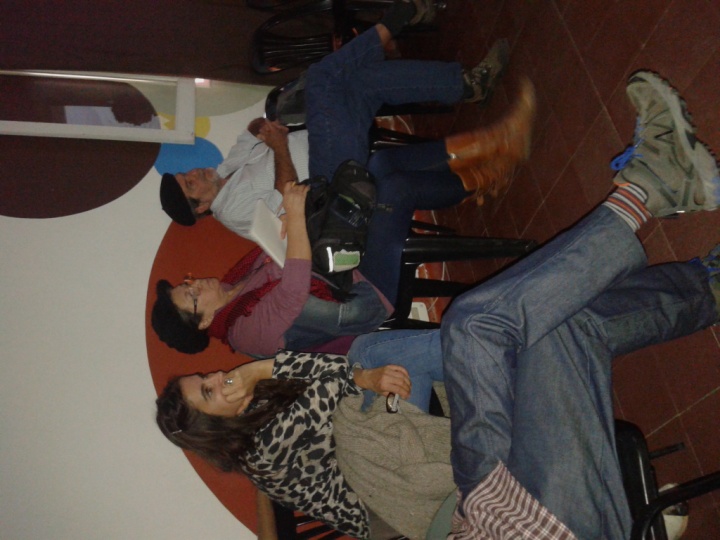 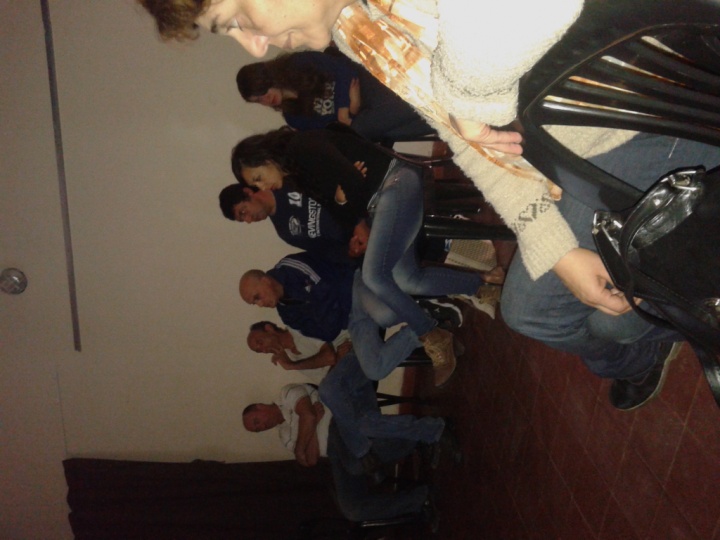 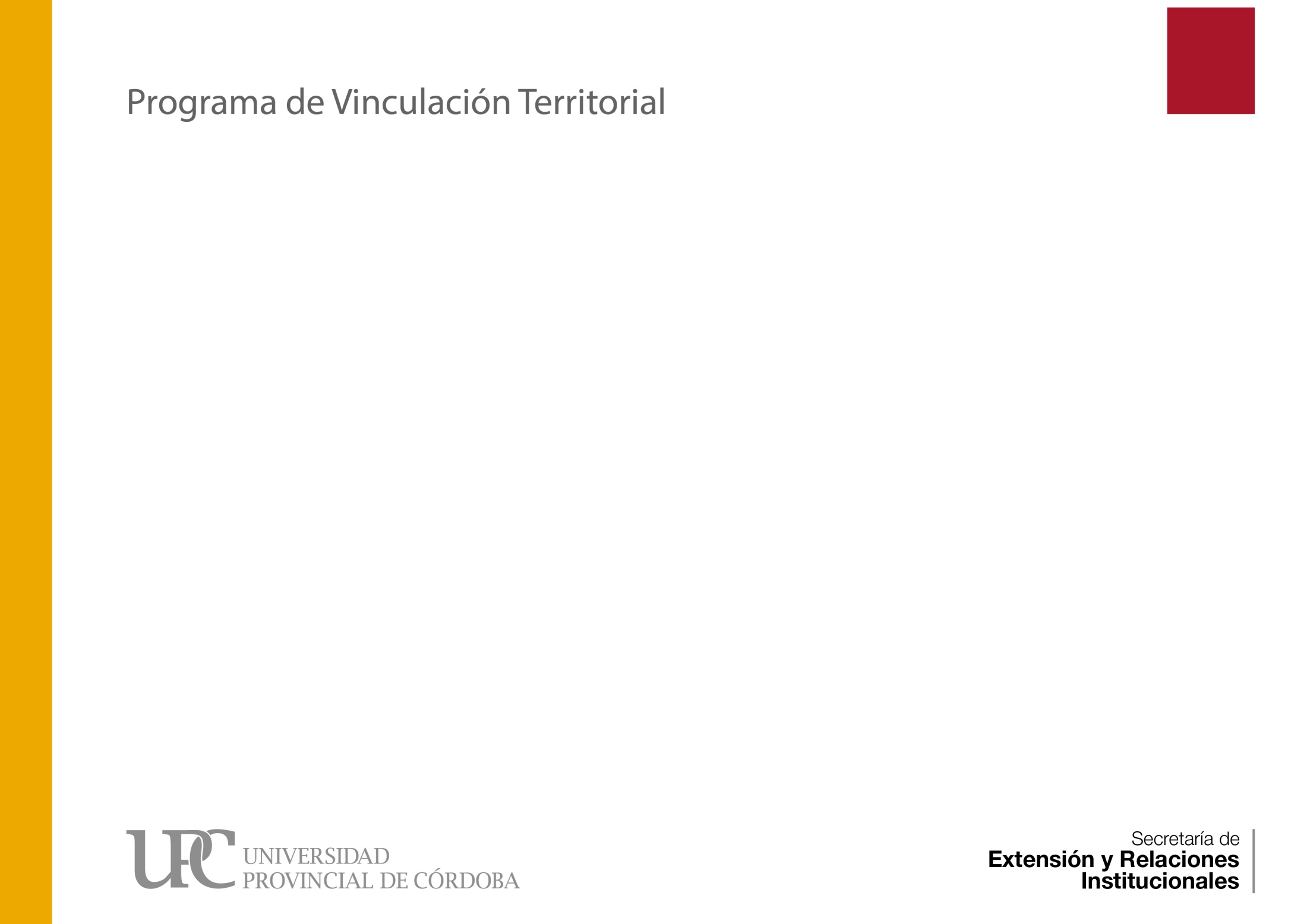 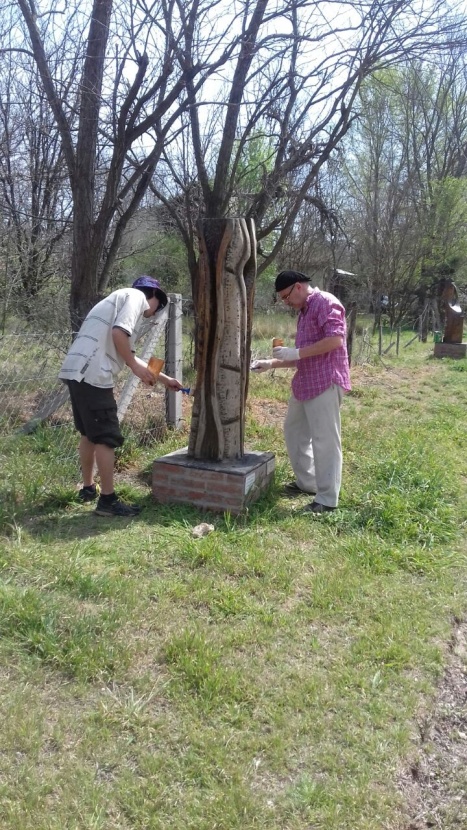 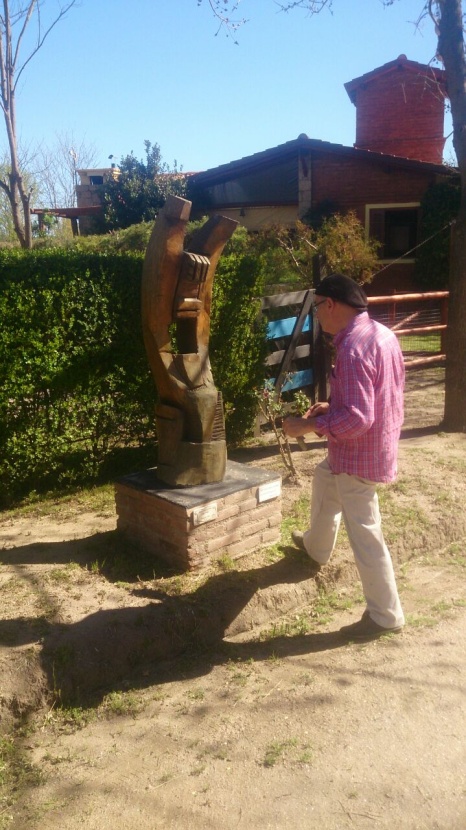 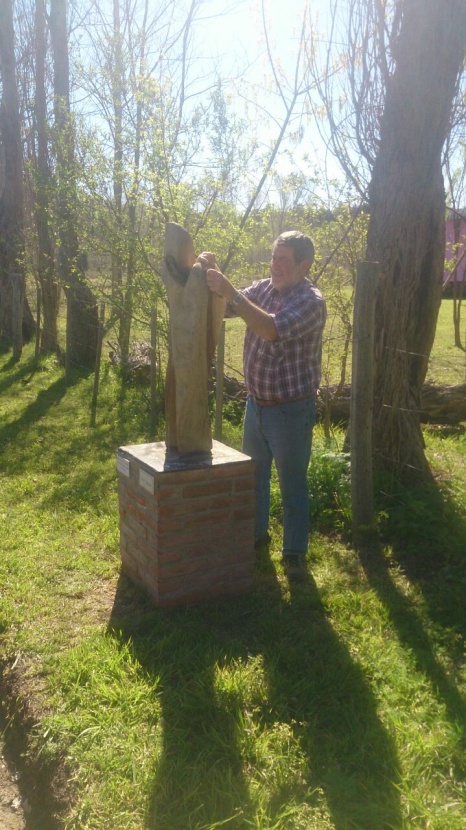 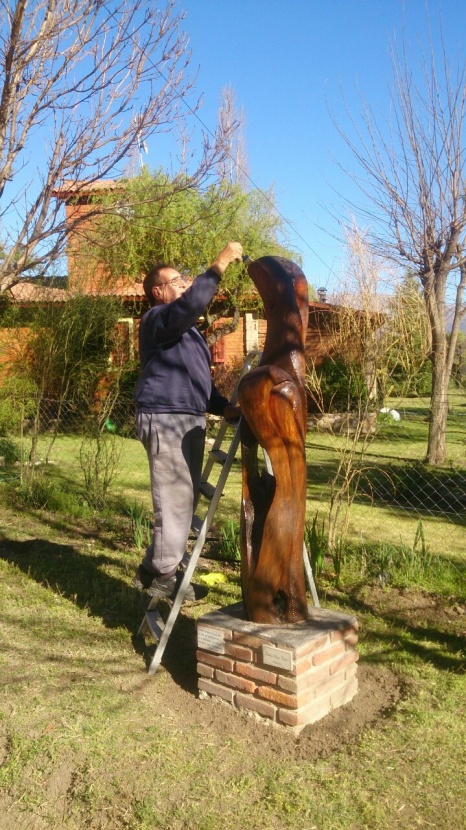 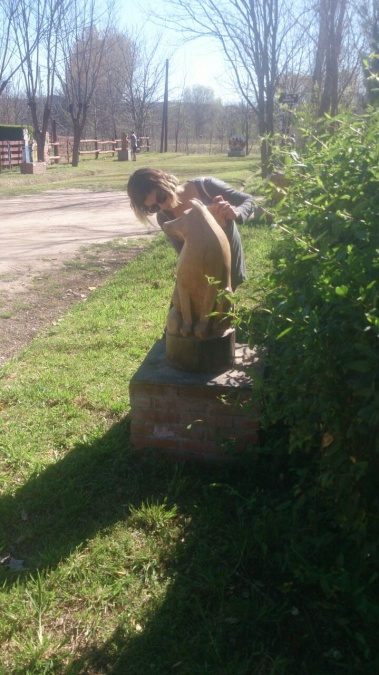 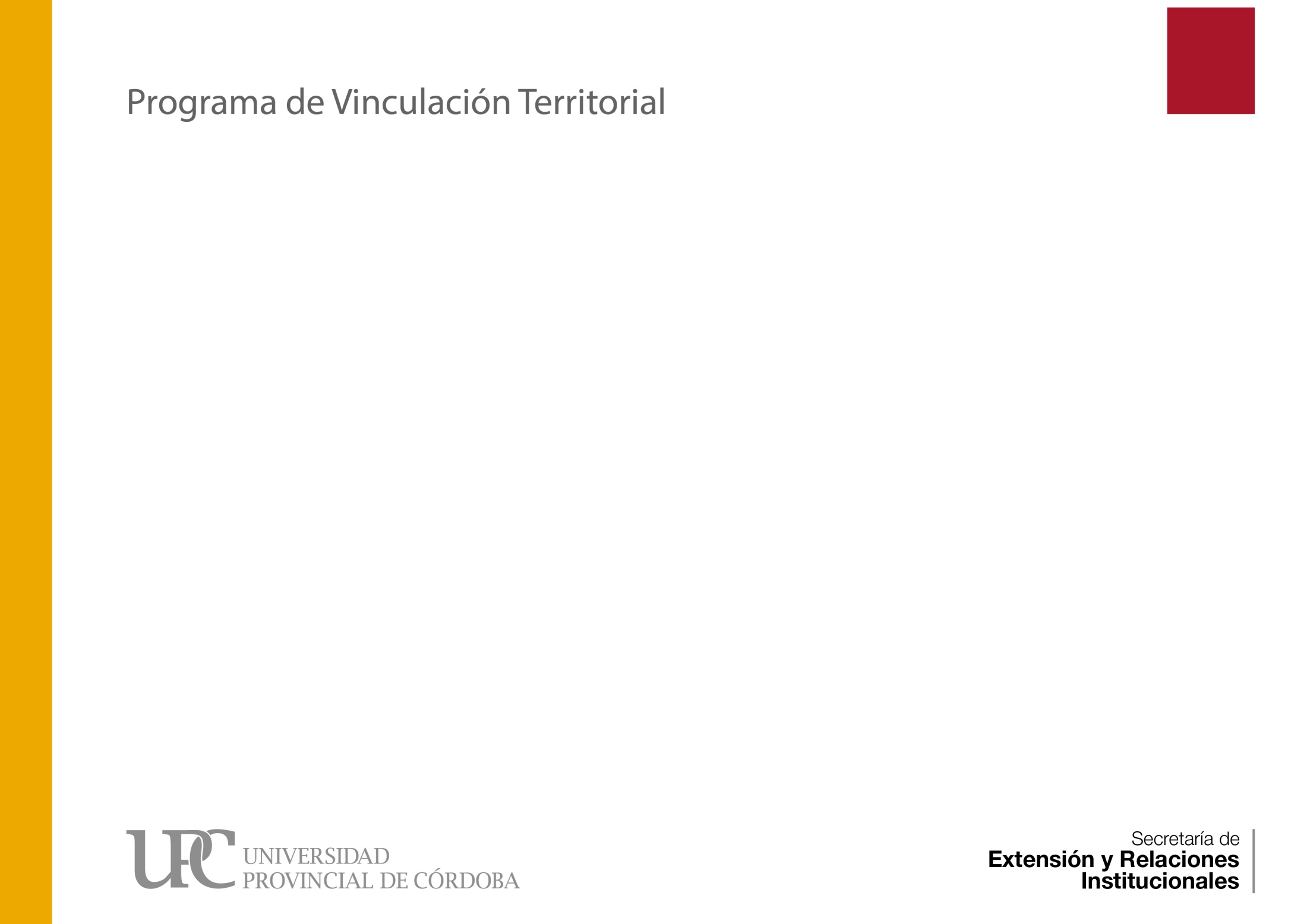 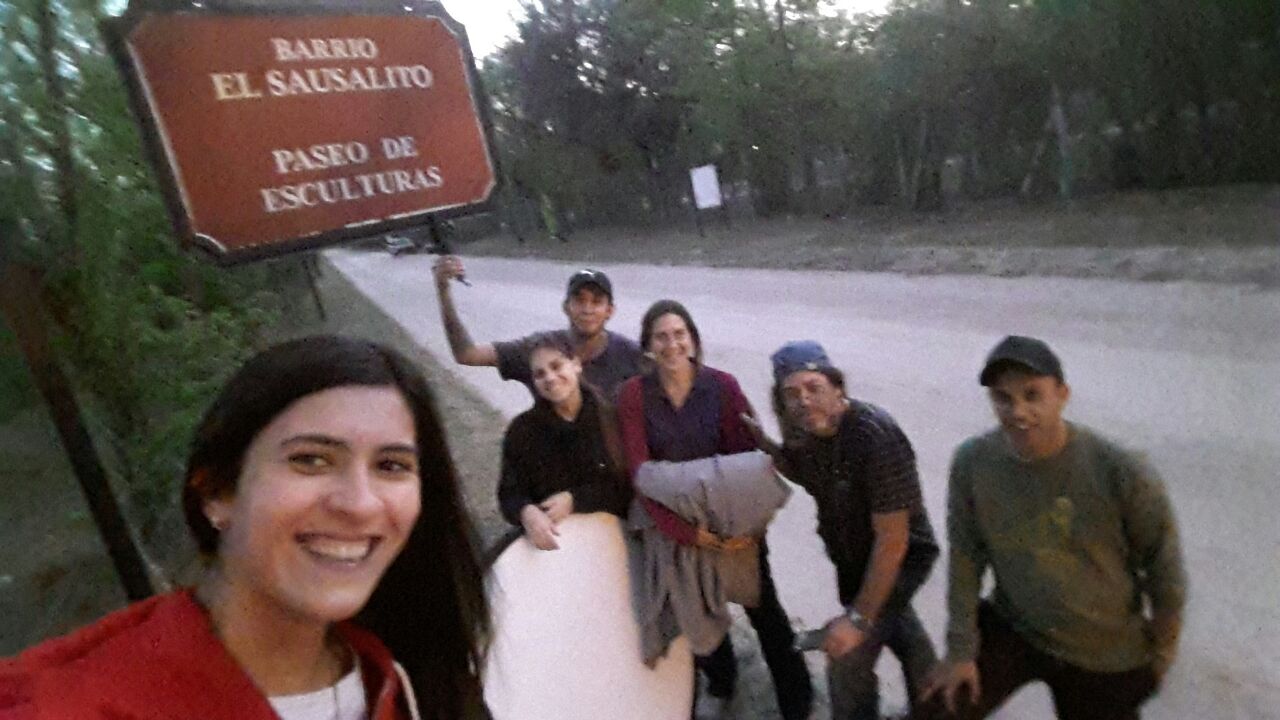 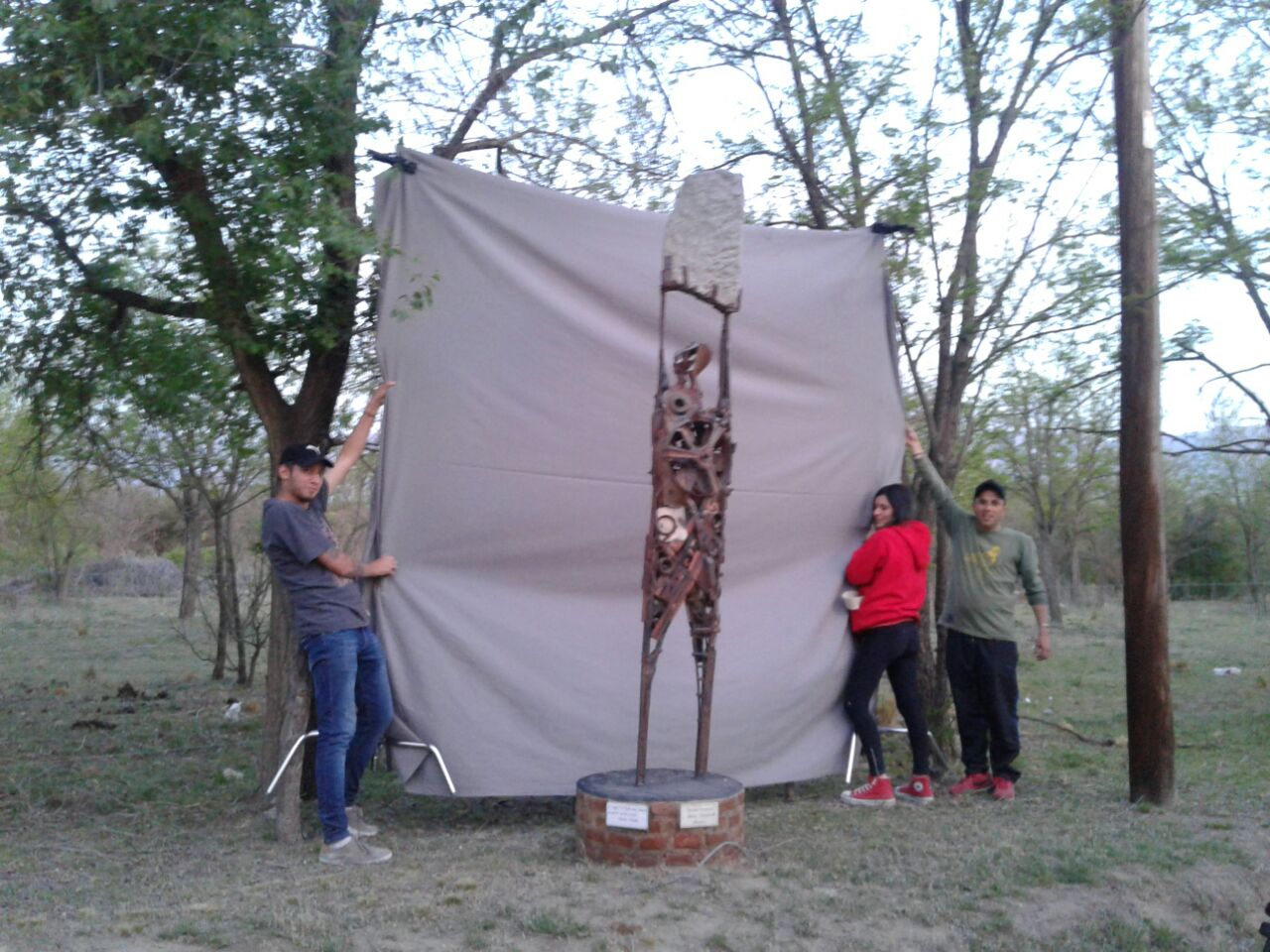 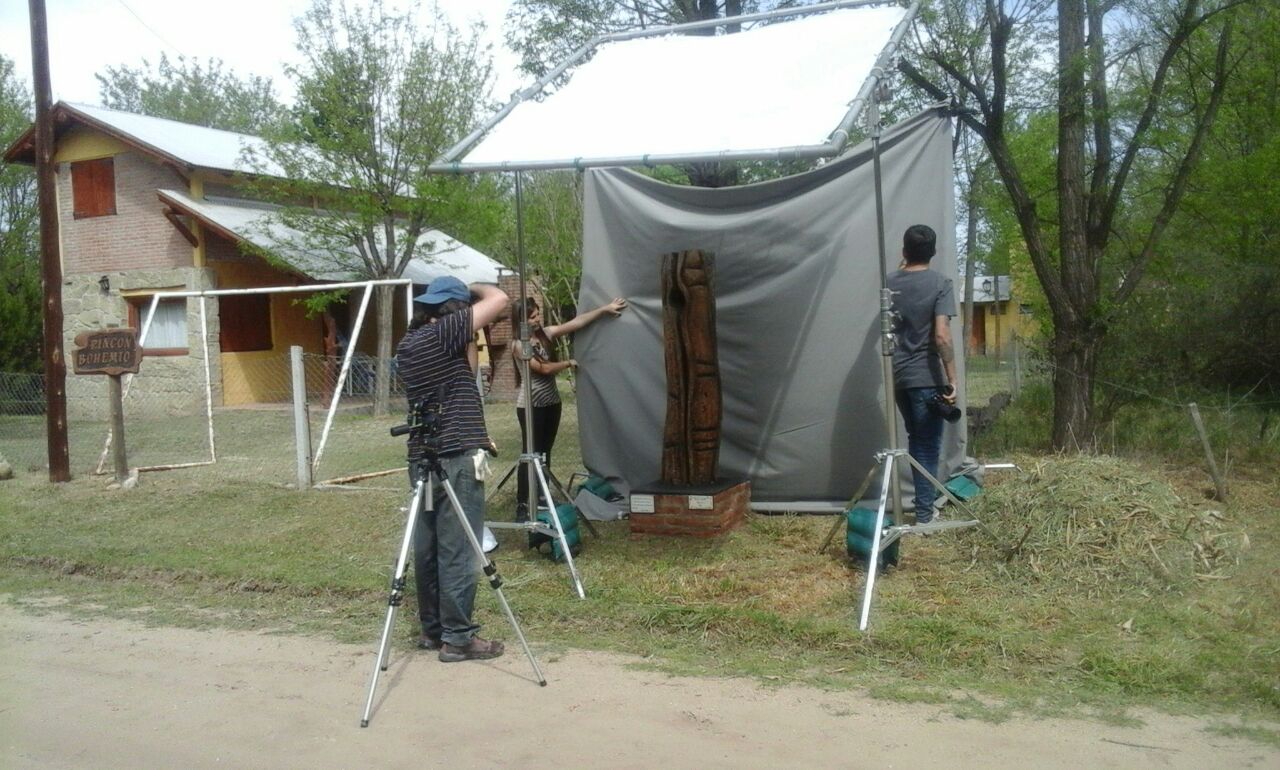 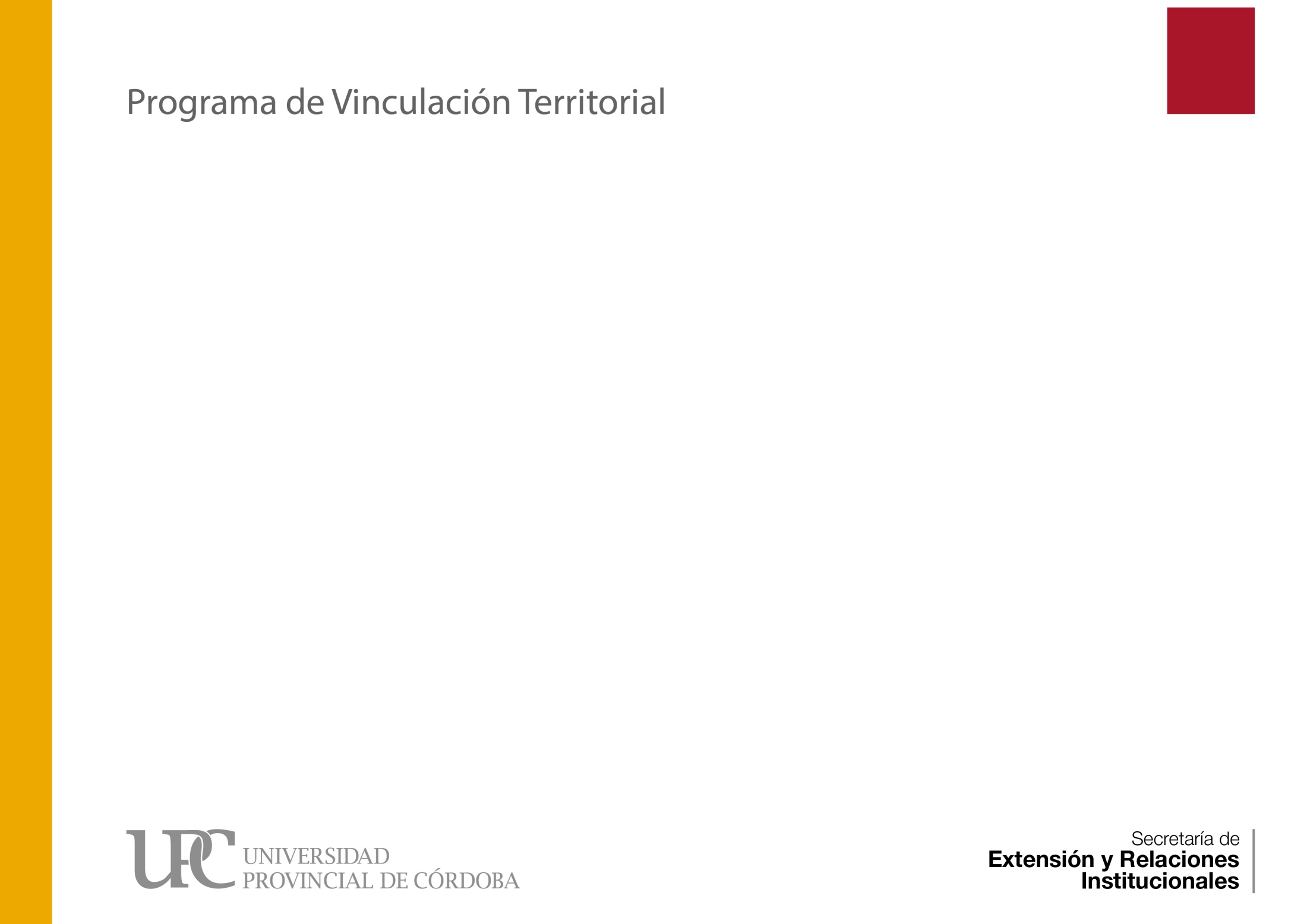 “Unquillo ES-Cultura”
Desde 2017
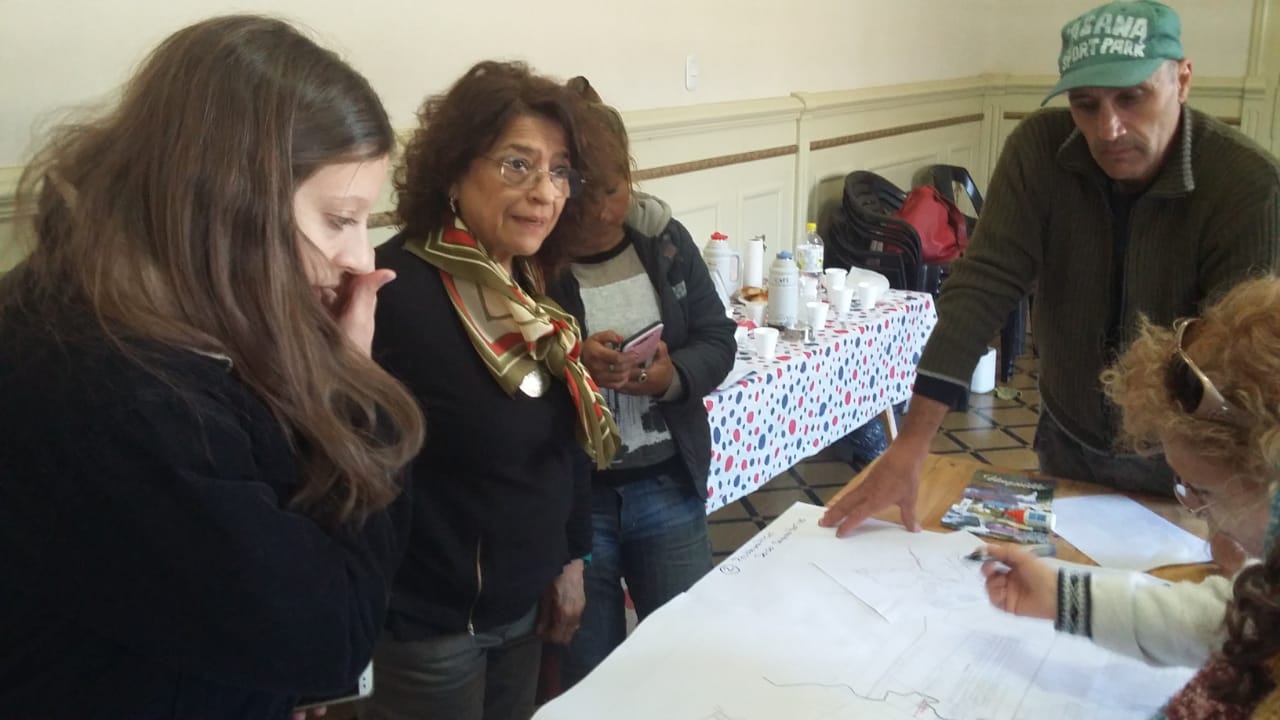 JORNADA TALLER TURISMO SUSTENTABLE y 
JORNADA TALLER TURISMO Y CULTURA- TENDENCIAS, CIRCUITOS
TURÍSTICOS, MAPEOS
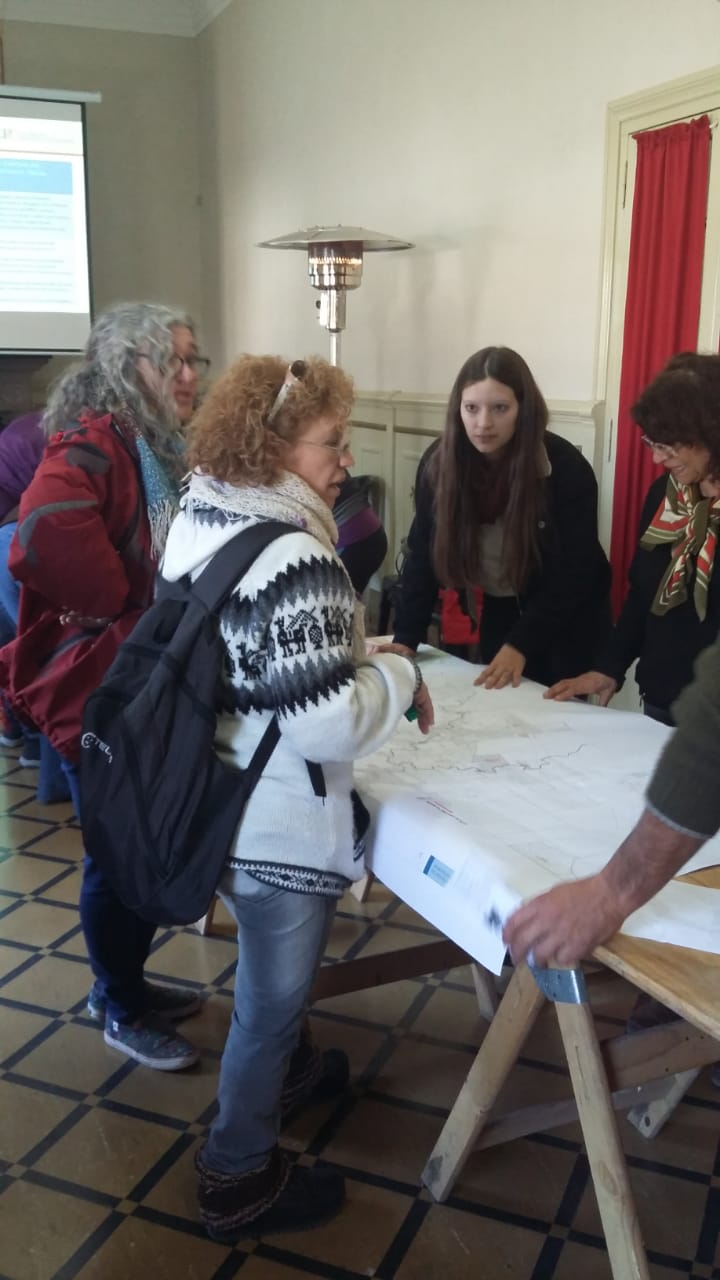 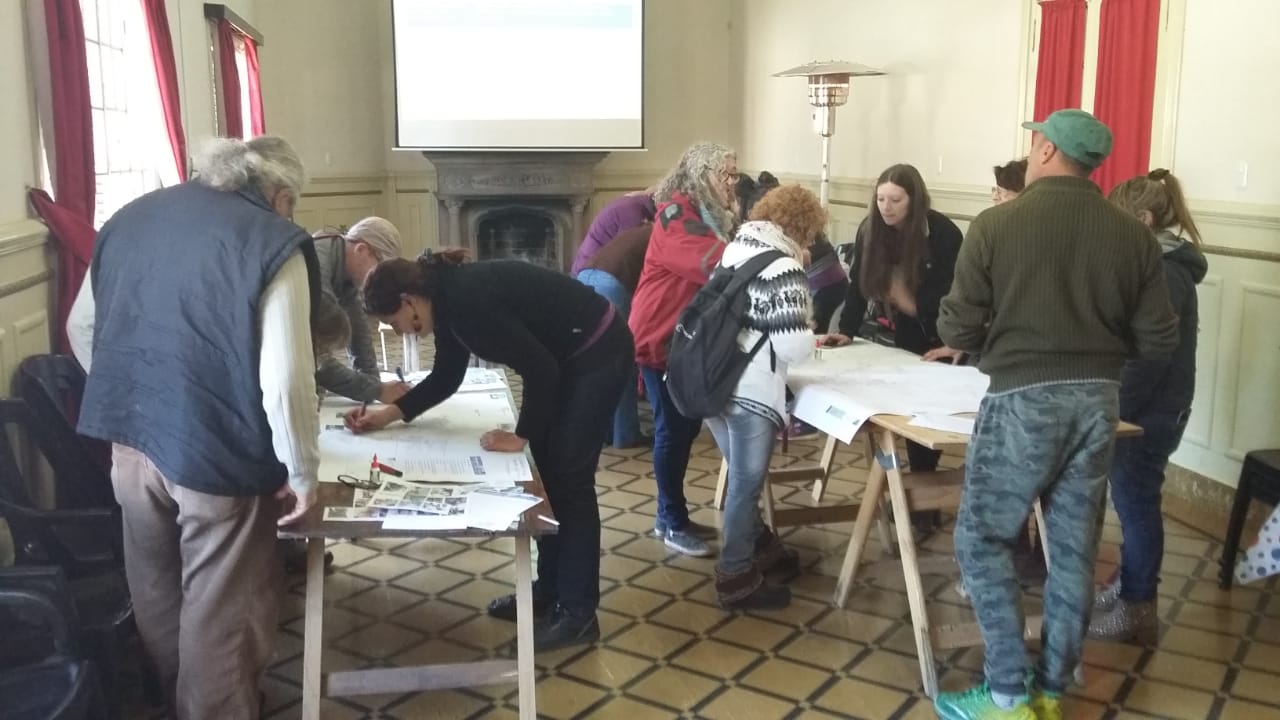 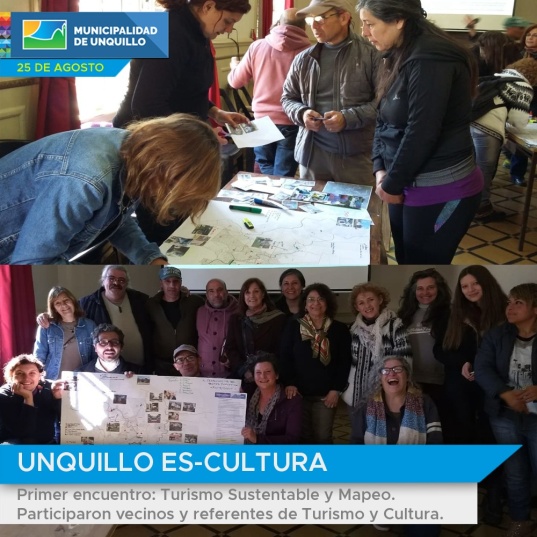 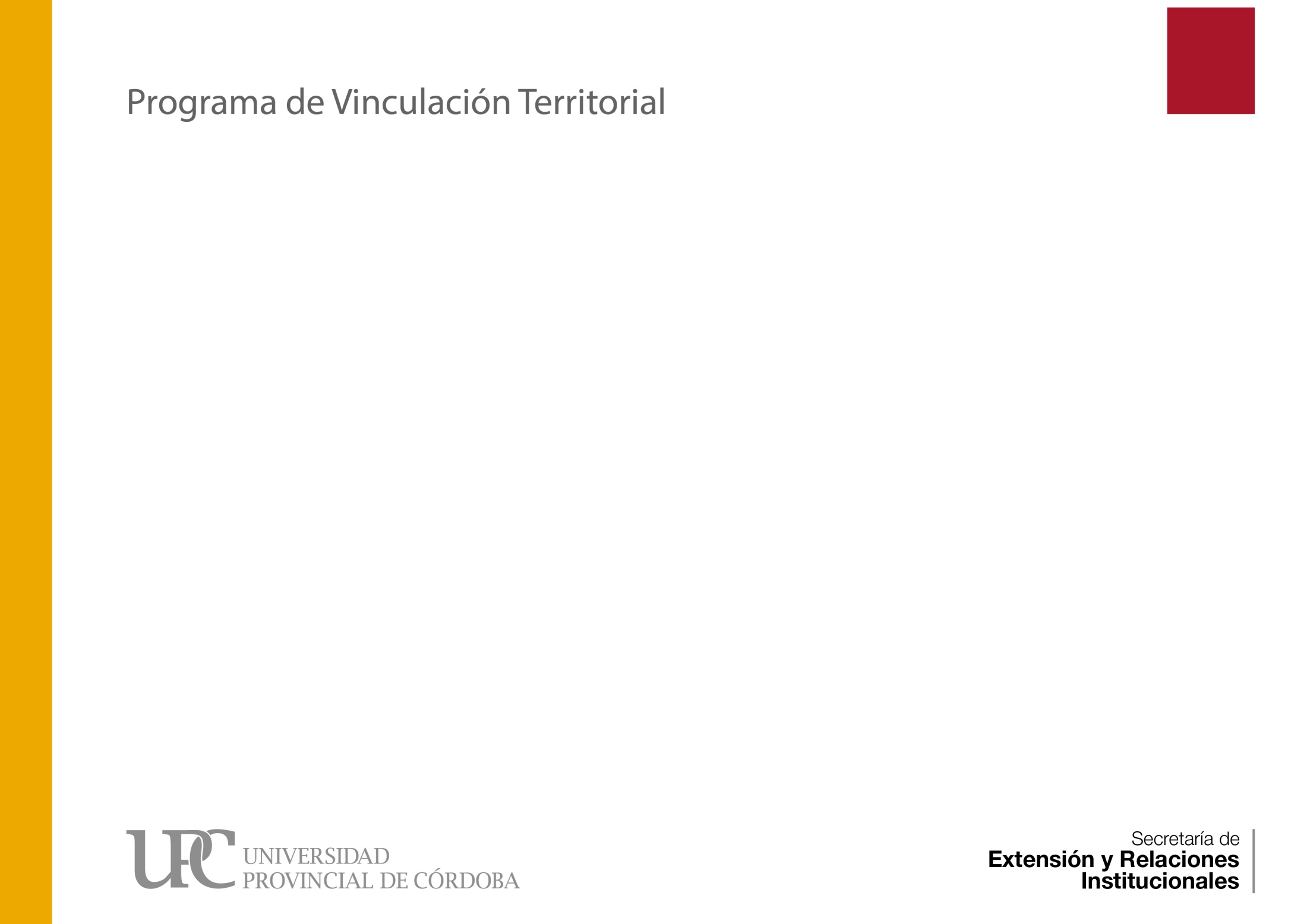 JORNADA TALLER DE CONSERVACIÓN Y RESTAURACIÓN
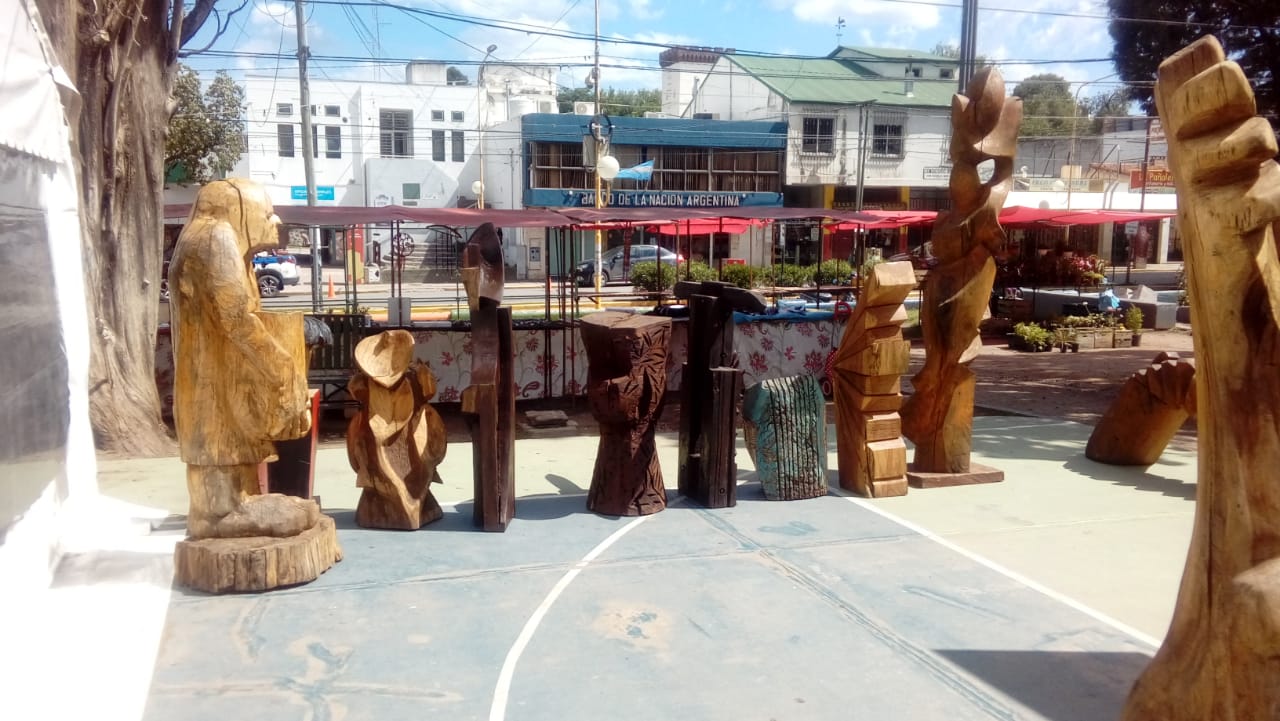 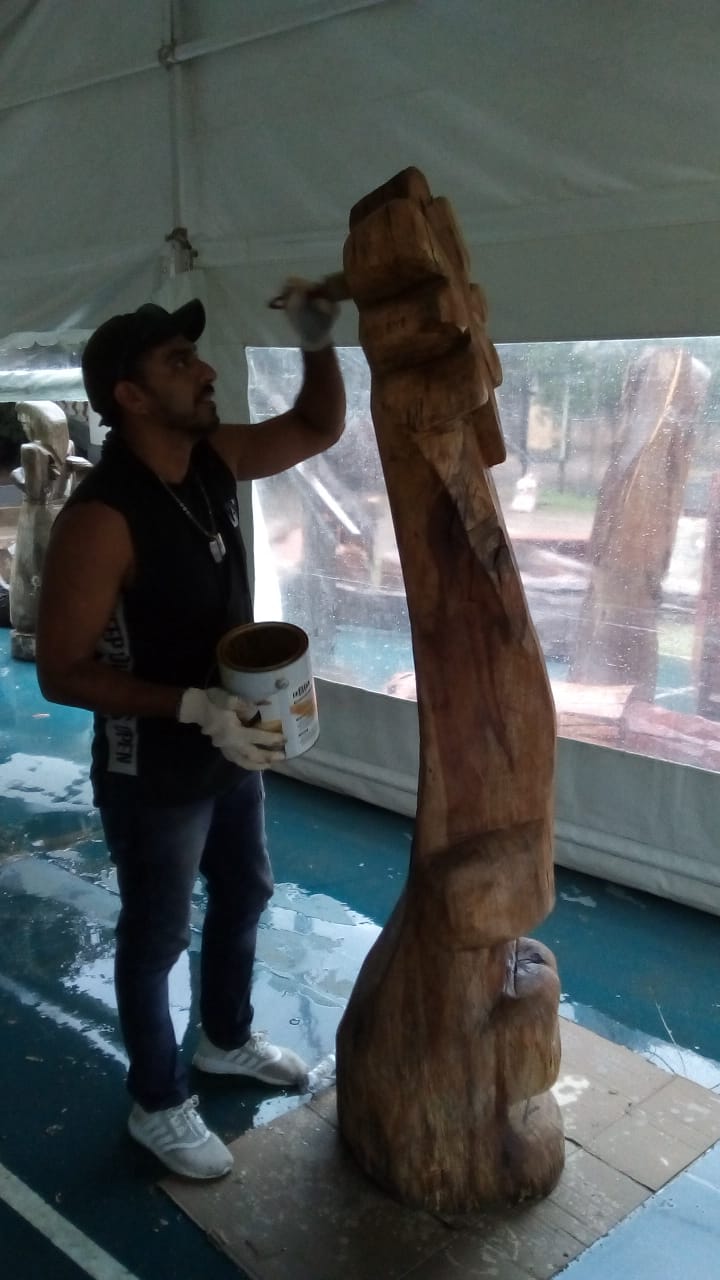 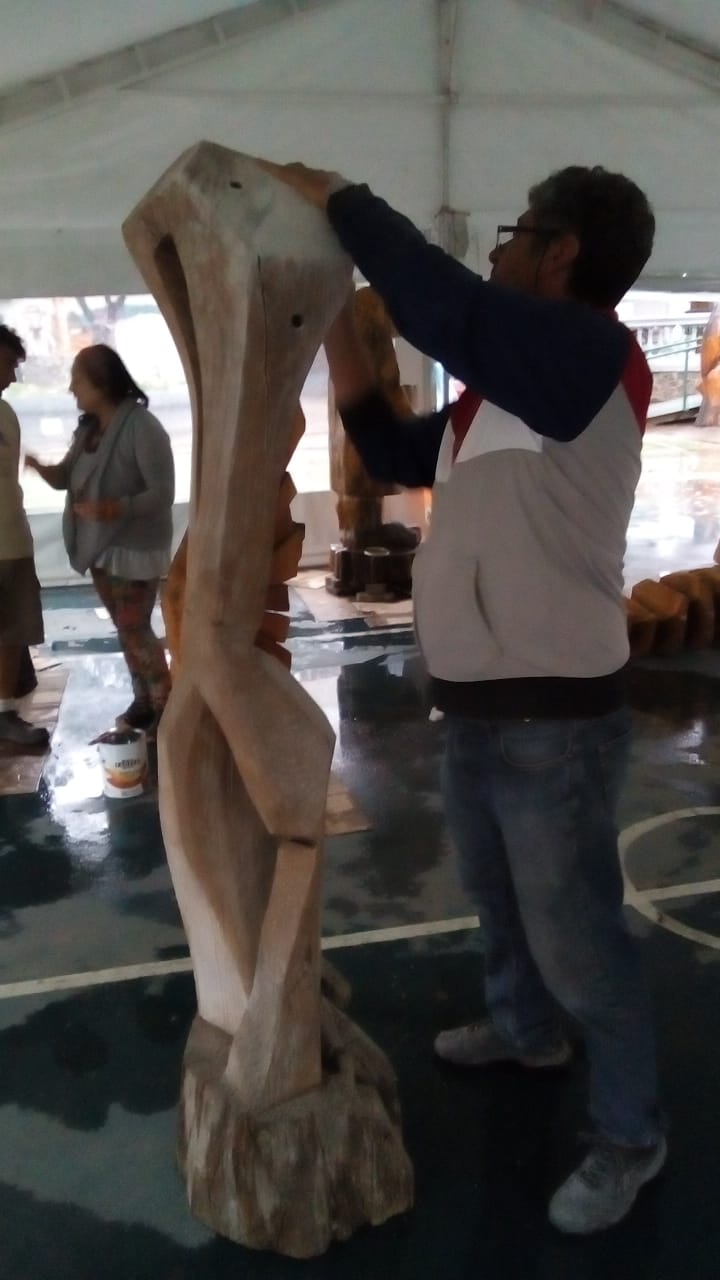 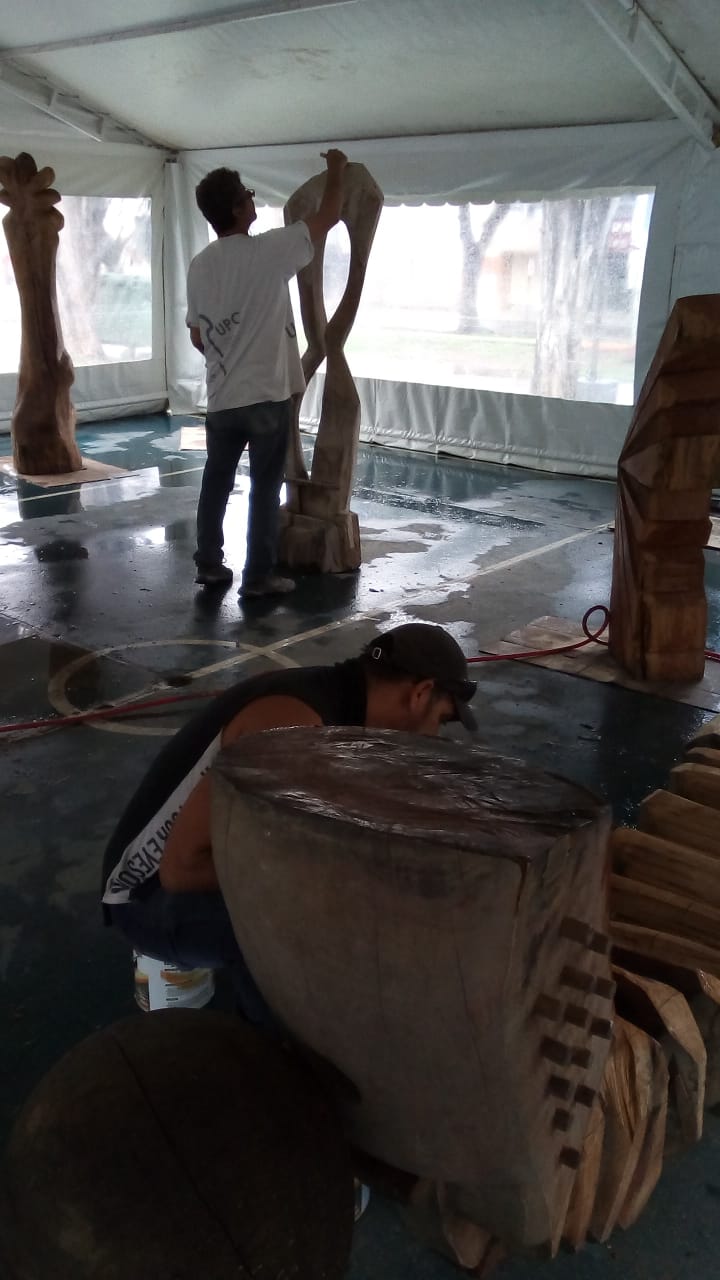 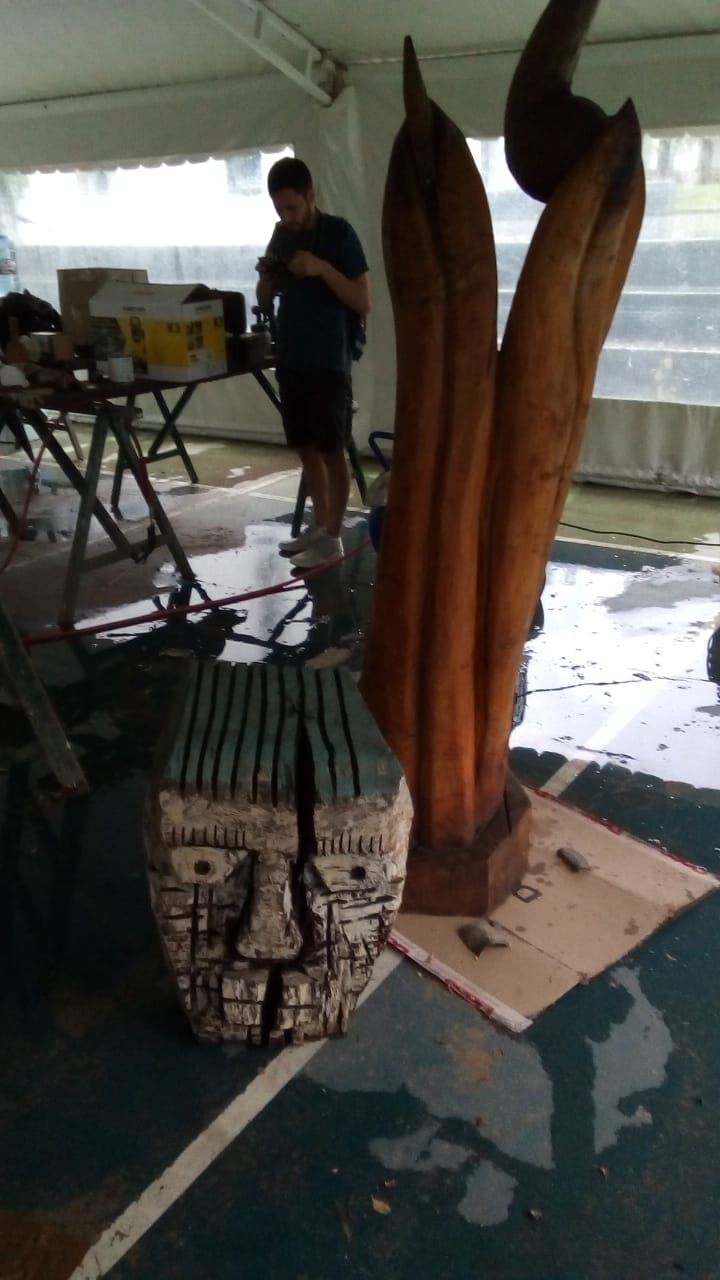 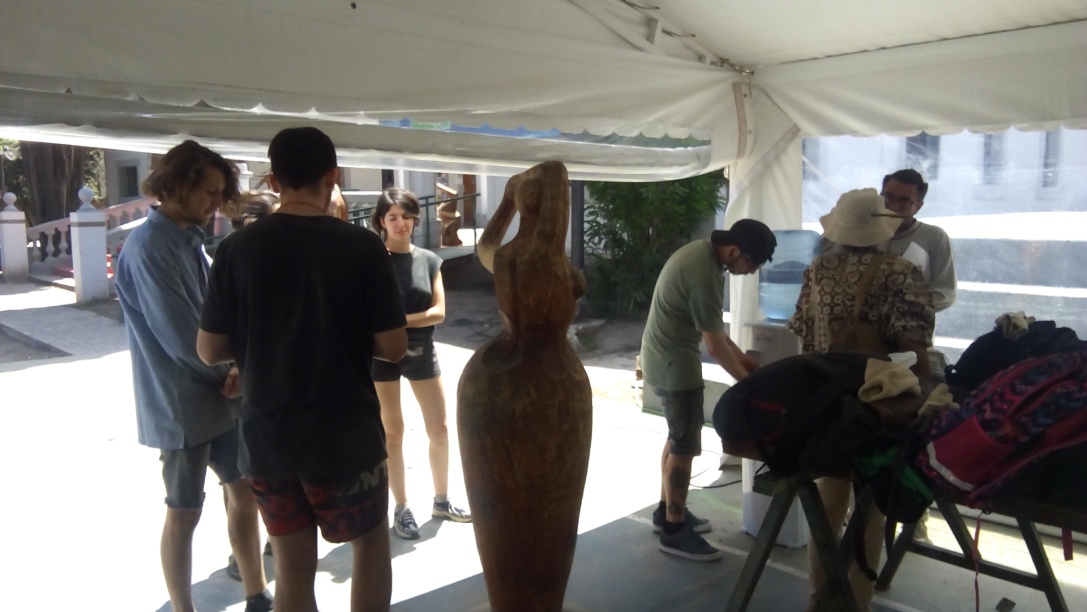 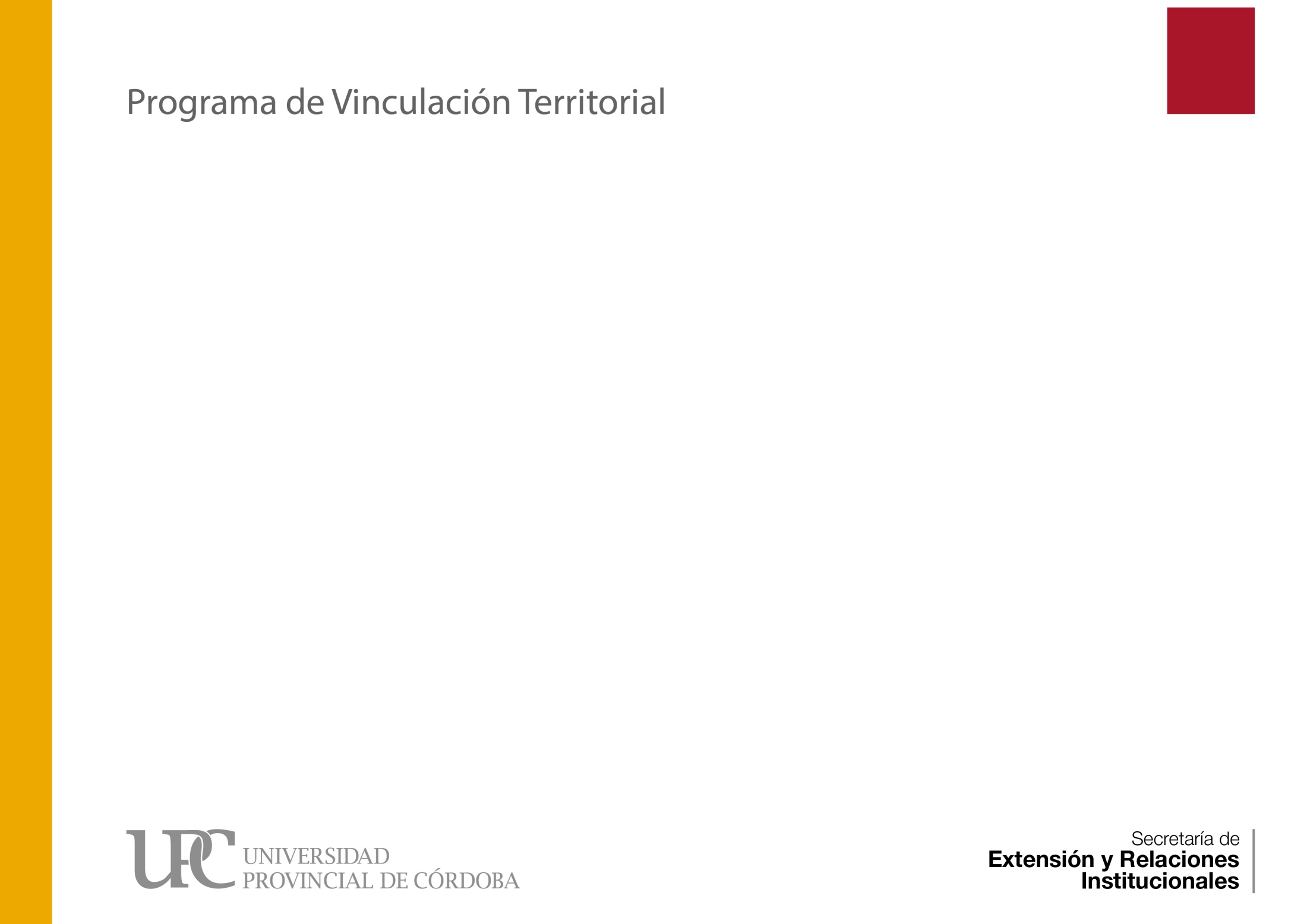 JORNADA DE REGISTRO FOTOGRÁFICO
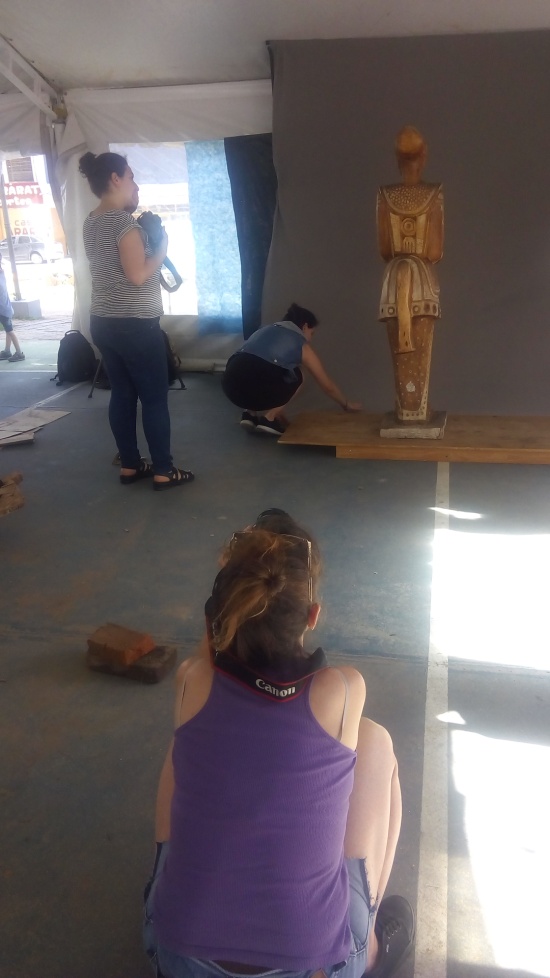 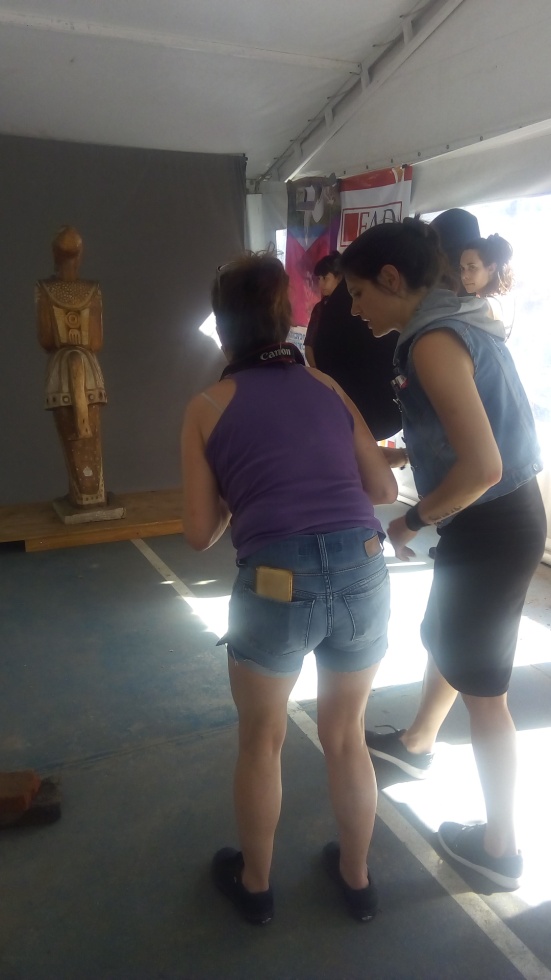 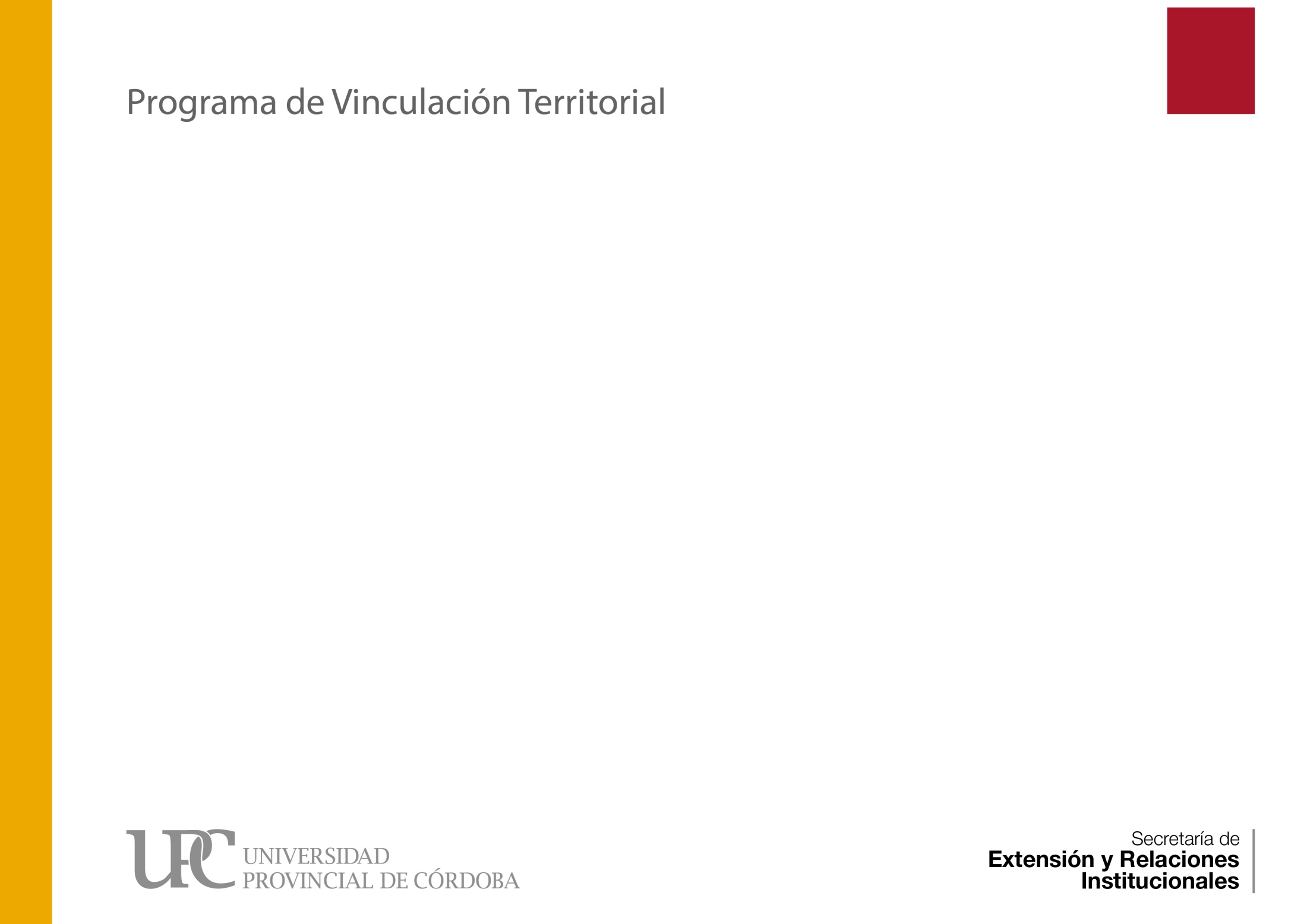 Muestra en MUSEO MACU
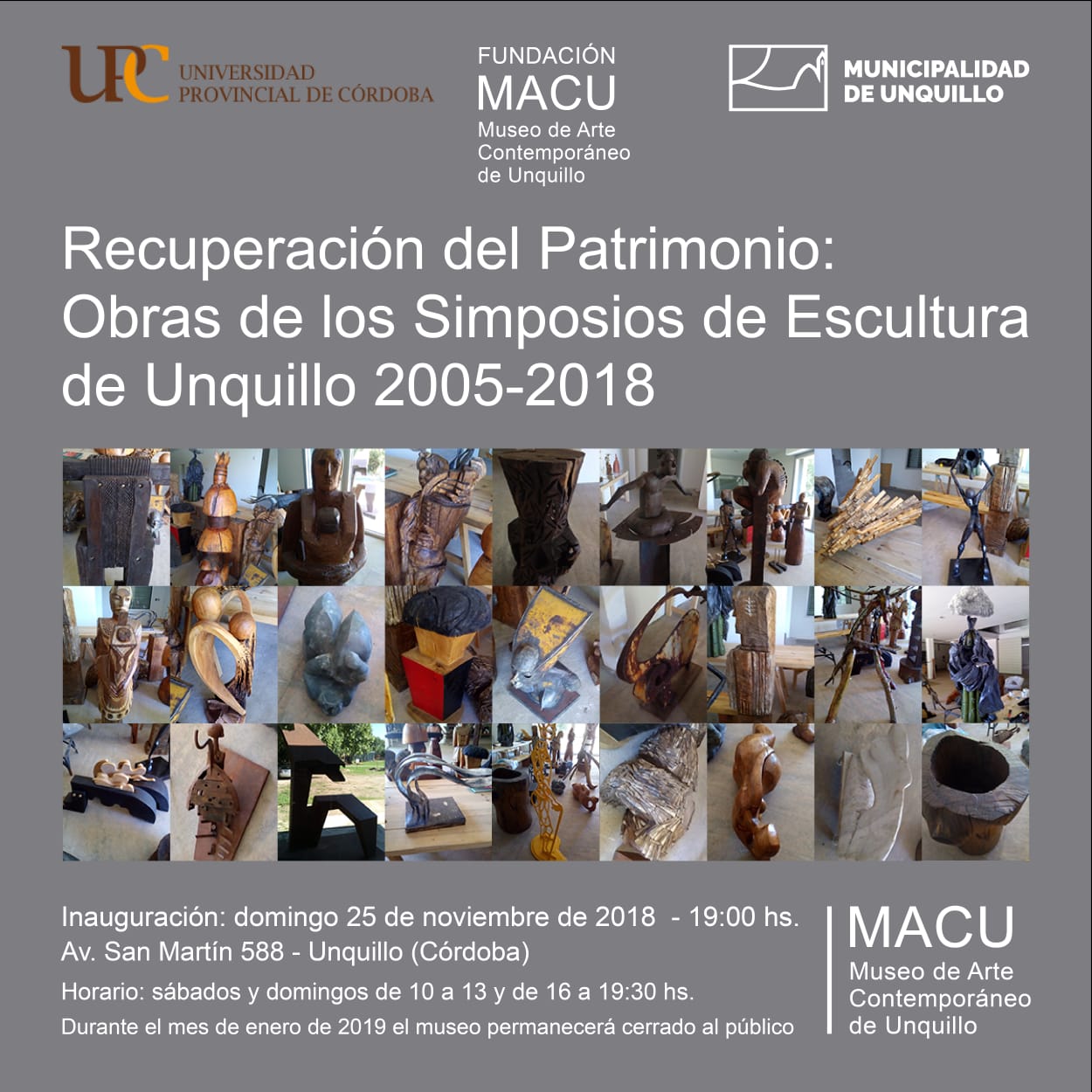 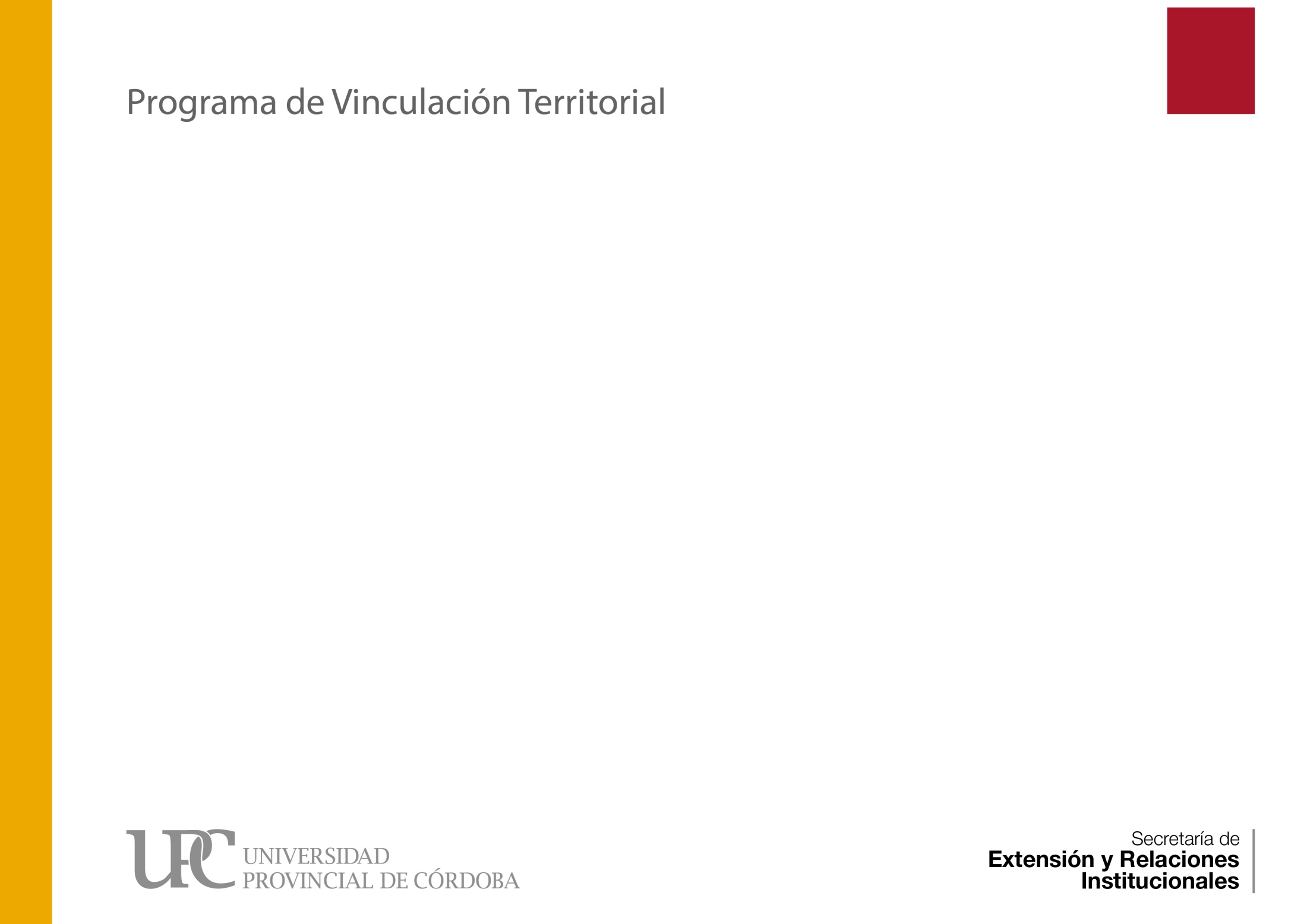 REUNIÓN DE CIERRE 2018 Y DEFINICIÓN DEL PRIMER CIRCUITO A IMPLEMENTAR
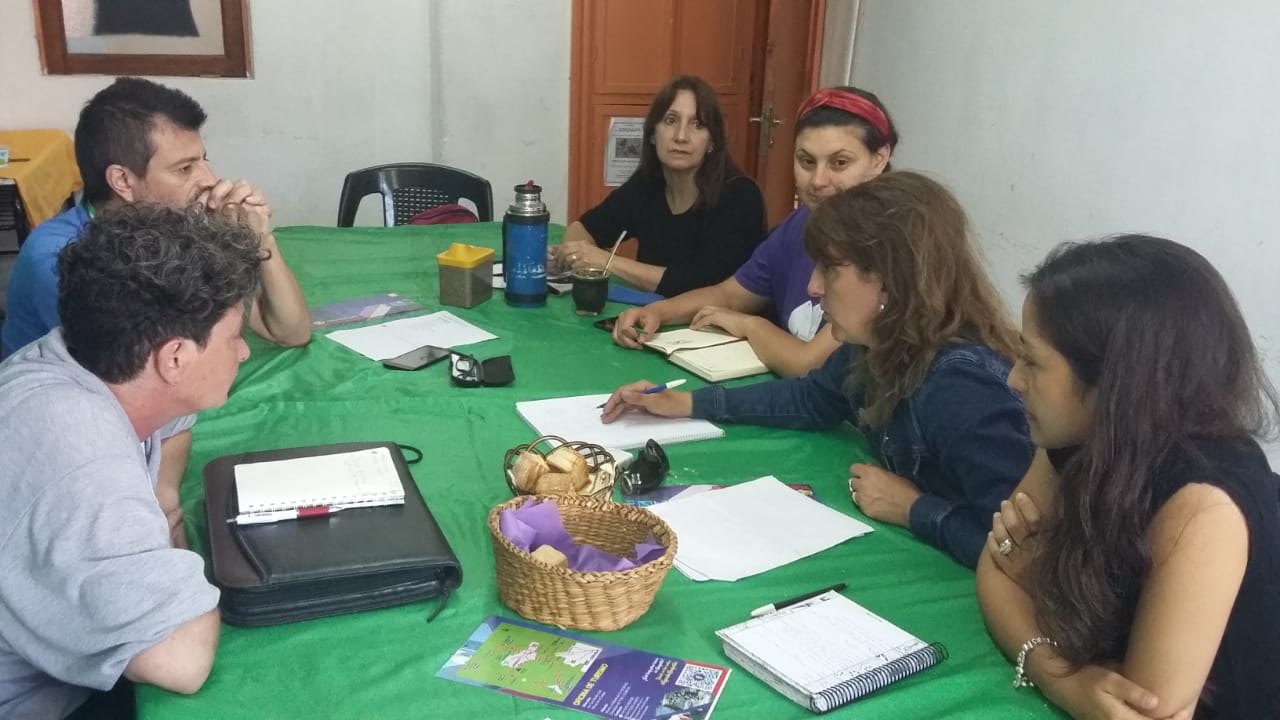 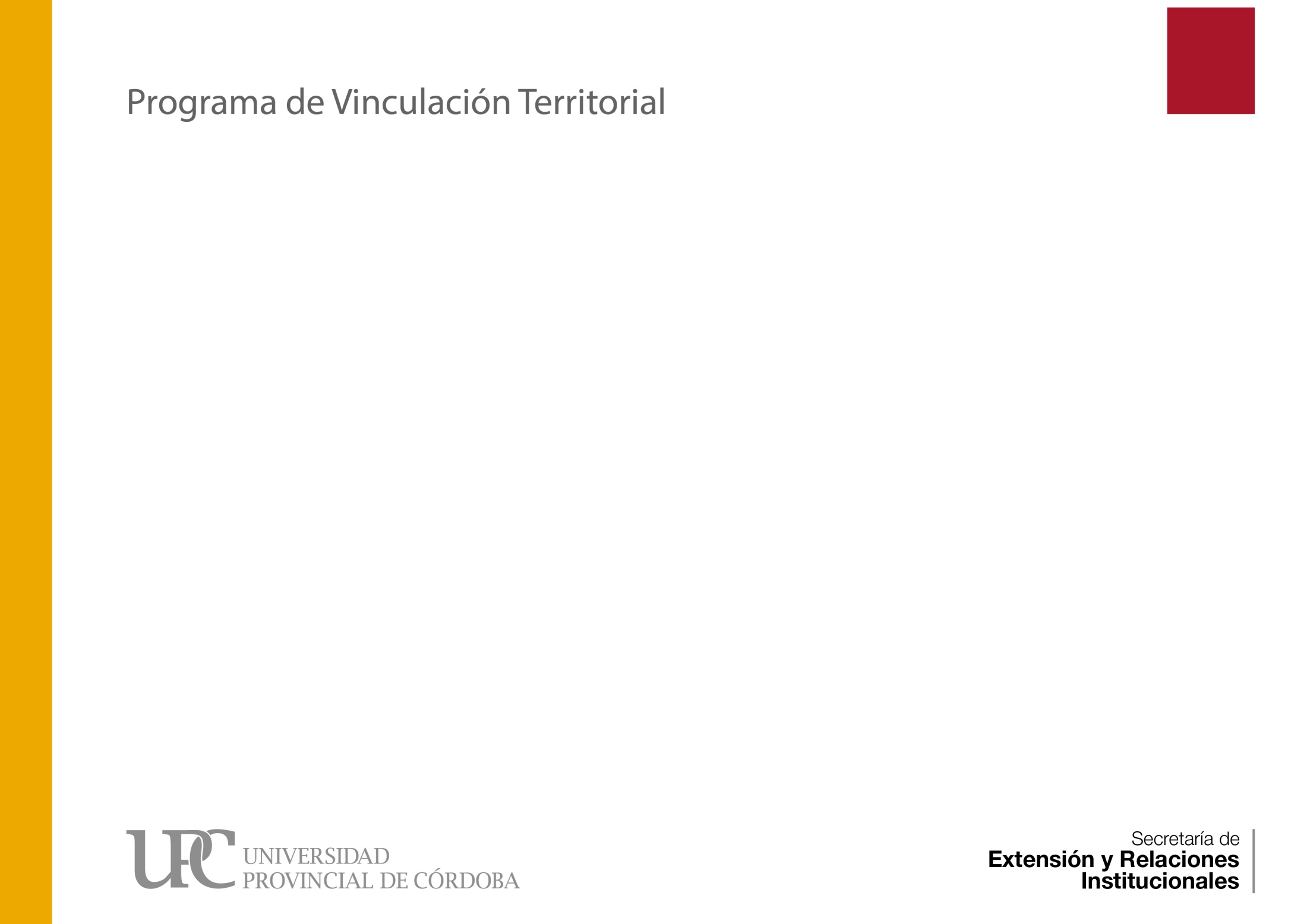 Directora de Proyecto: Lic. Inés RozzeCoordinación Restauración y Conservación: Prof. Víctor Barrera. Prof. Héctor ChalubCoordinación Circuitos turísticos: Lic. Federico Leguizamón. Lic. Carolina Albarracín.Coordinación Patrimonio Cultural: Lic. Milagros OrtízCoordinación Registro Fotográfico: Prof. Verónica MaggiCoordinación relevamiento: Prof. Mario Marmaj

JORNADAS DE RELEVAMIENTO
Coordinación  de Relevamiento:
Lic. Mario Marmaj.
Equipo de Estudiantes:
Julia Cecilia Andreu Quevedo.
Norma Mabel Baschenis.
Gisela Miranda.

JORNADAS DE CONSERVACIÓN Y RESTAURACIÓN
Docente a cargo: Víctor Barrera 
Docente coordinador relevamiento: Marmaj Mario 
Docente coordinador de emplazamiento: Chalub Héctor Julio
Participantes: 
Acosta Florencia
Anahi Maldonado
Armonía Gabriela
Barrera Juan Ignacio
Bergioli Marisel
Bordino Julia
Bujer Celeste Nadin
Bustos Gonzalo Nicolas
Calcagno Pamela
Carolina Britos. 
Castro Cecilia. 
Contreras Gabriela
Fabiani Guillermo Ezequiel
Fernández Susana 
Ferrero Antonella 
Florencia Balderrama
Ibazetta Mariano 
Jessica Ruiz
Lascano Gilda Isabel
Leiva Carla Maricel
Lucero José Luis
Ludueña Angela
Mihalec JOrge Alberto
Monge Milagros
Mongilardi Juan Pablo
Morero Eliana Vanesa. 
Obolevich Ana Belén
Pareja López María Laura
Piotti Carola
Rocha Antonella
Romero Victoria
Scurti Enzo
Toribio Tadeo
Zacarias Noelia
Zalazar Aldana
 
DE LA COMUNIDAD DE UNQUILLO
Eugenia Acosta
Cecilia Castro
Nidia Cisneros
 
REGISTRO FOTOGRÁFICO
Docente coordinadora: Verónica Maggi | 
del EC Técnicas de Registros II  
(Turno Noche) de la Carrera de Fotografía 
– Escuela L.E.Spilimbergo FAD
Participantes:
Cadamuro Mónica Fabiana 
Castillo María de los Ángeles 
Contreras Gabriela 
De Souza Meireles Layse 
Fabiani Guillermo Ezequiel 
Ferrero Antonella
Imhoff Natalí 
Larrarte Manuela 
Lascano Gilda Isabel 
Mihalec Jorge Alberto 
Molinero Cristian 
Ramos Reyes Alberto 
Remezzano Mara Denisa 
Romero Victoria Elena 
Simoni Aimé 
Vergez  Meehan Nadina Paula 
Villar Pablo Andrés 
Zacarias Noelia 
Zalazar Aldana